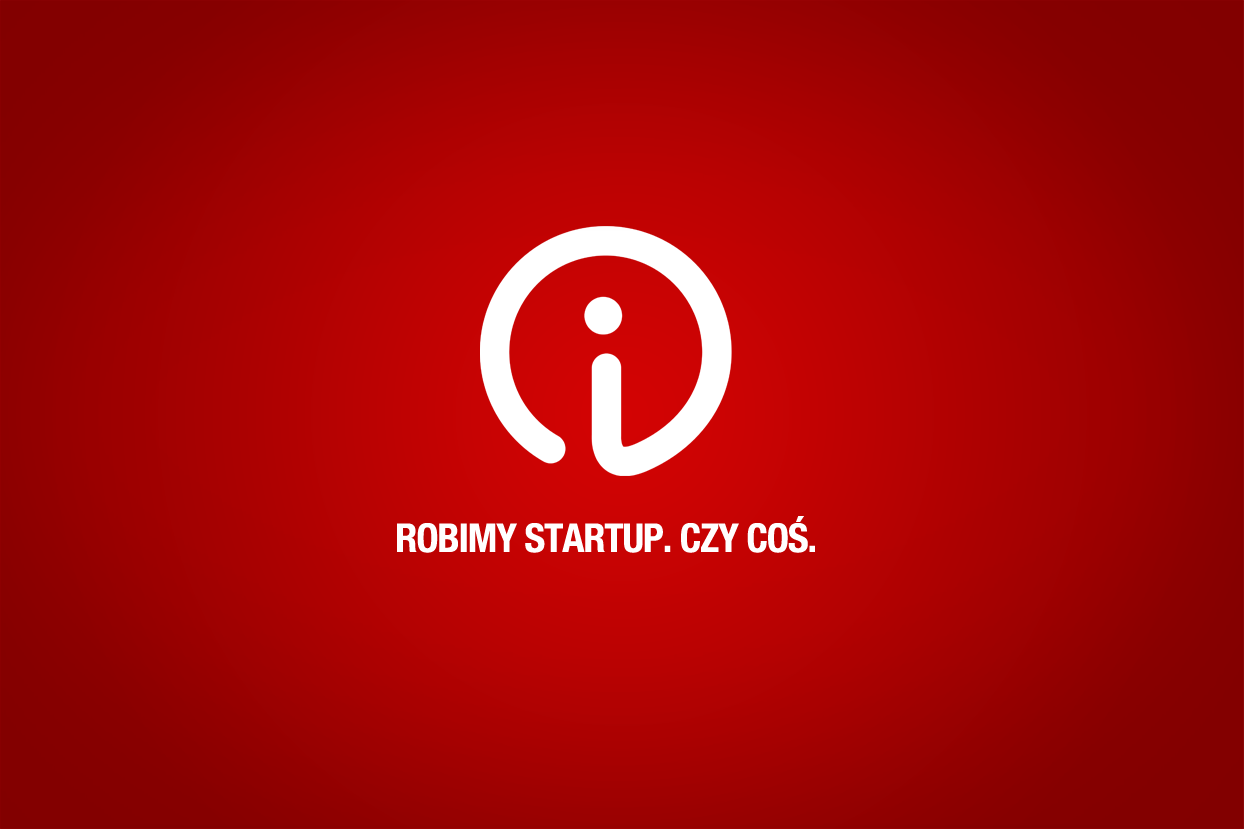 Kim jestem?
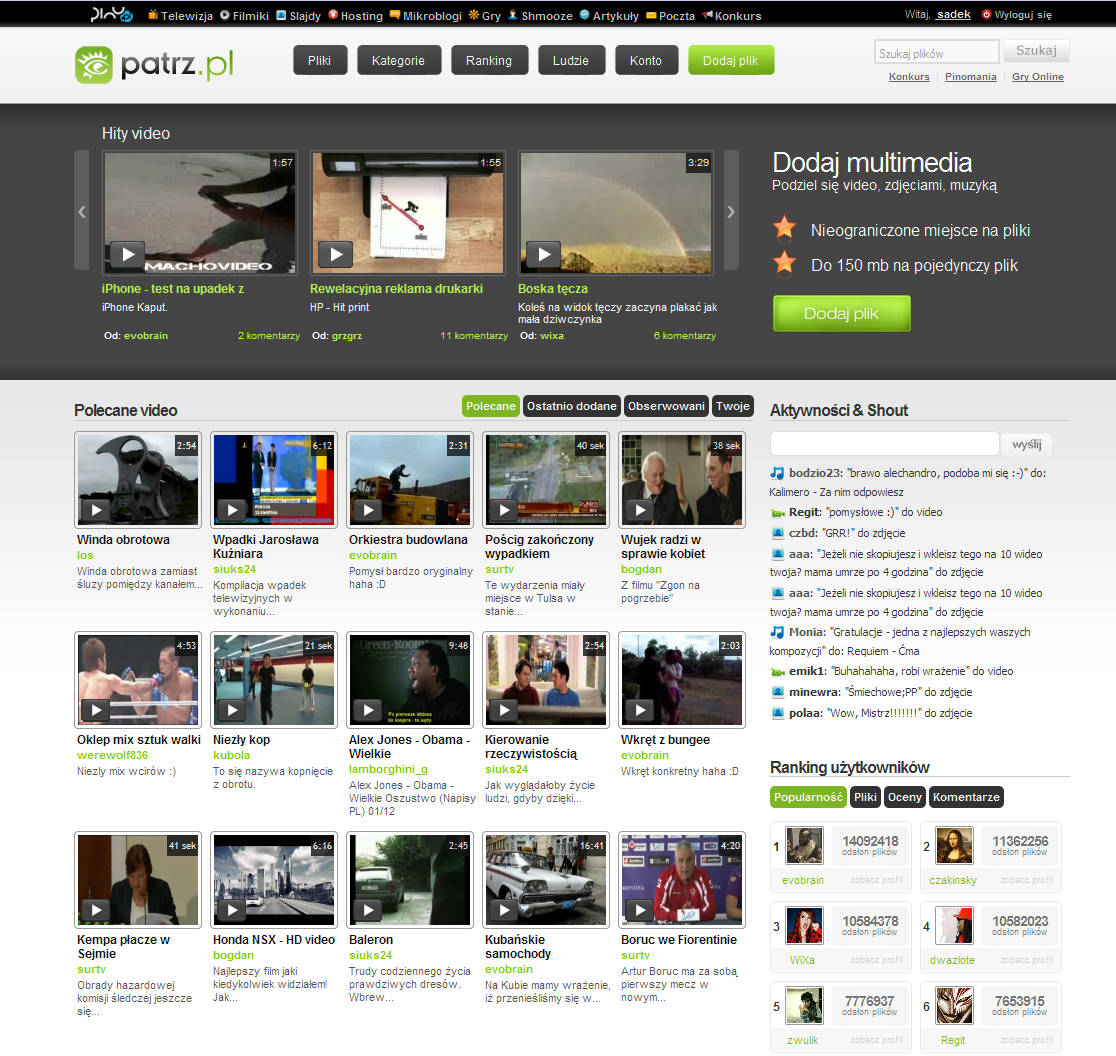 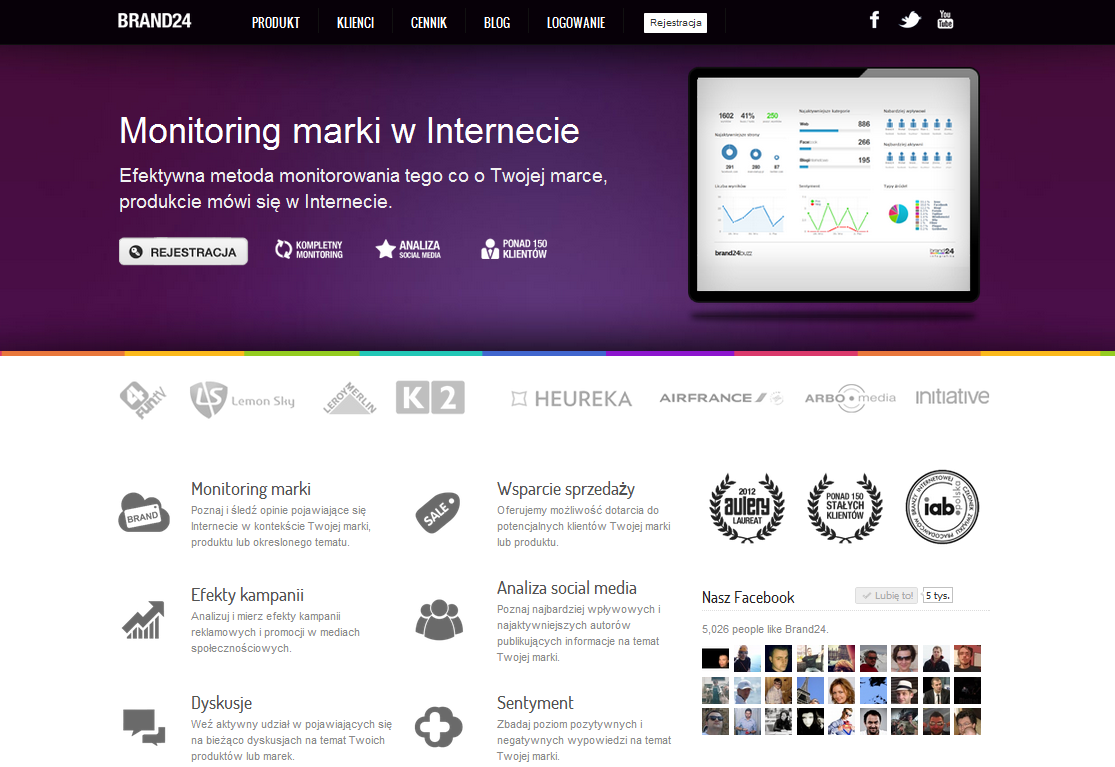 Dobry początek.
Pierwsi płatni klienci jeszcze przed startem.

Ponad 200 klientów w rok po starcie. Wśród nich takie marki jak Leroy Merlin, Raiffeisen, Credit Agricole, czy Air France.

Wśród klientów znajdują się również największe polskie agencje interaktywne jak K2, czy Lemon Sky.

Agencje PR: HavasPR, Publicon, Projekt PR, Personal PR.

Wycena 4 miliony złotych w 6 mies. po starcie.
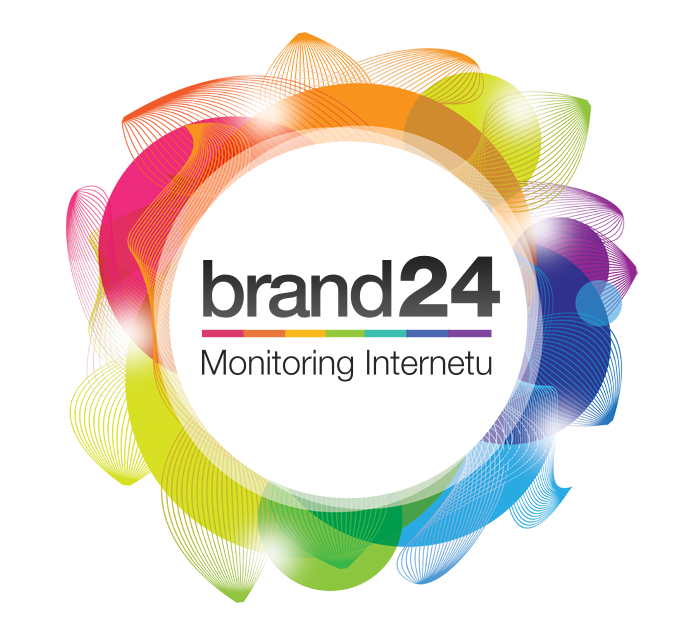 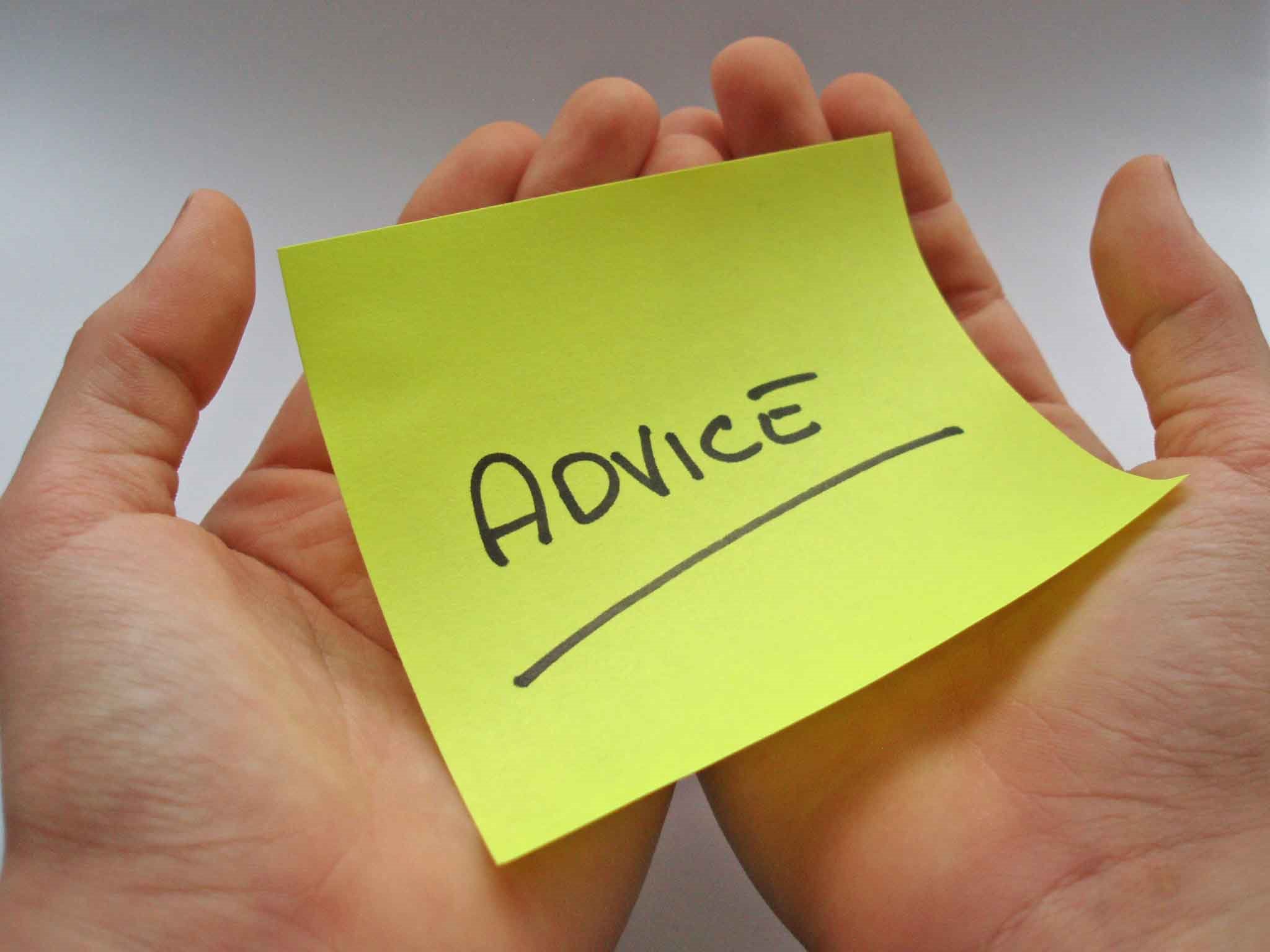 Pomysł...
...nie jest wart wiele.
Rozwiązuj własne problemy. Najlepsze zrozumienie klienta zdobędziesz wtedy kiedy sam nim będziesz.

Pomysł nie musi być absolutnie nowatorski. Czasami wystarczy zrobić rozwiązanie lepiej niż konkurencja.

Przykład Brand24.

Przykład Zappos.
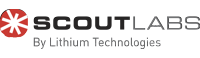 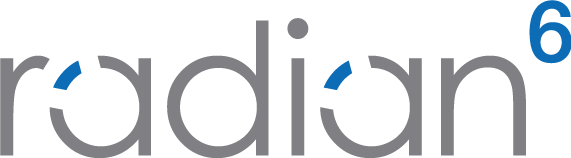 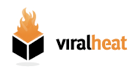 Realizacja.
Diabeł tkwi w szczegółach.
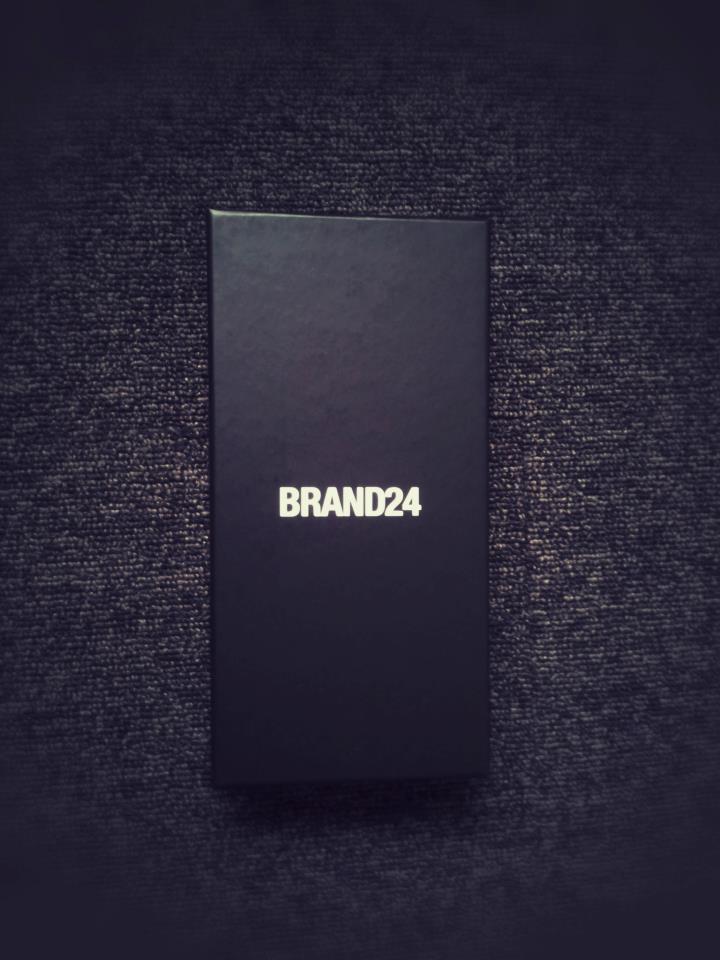 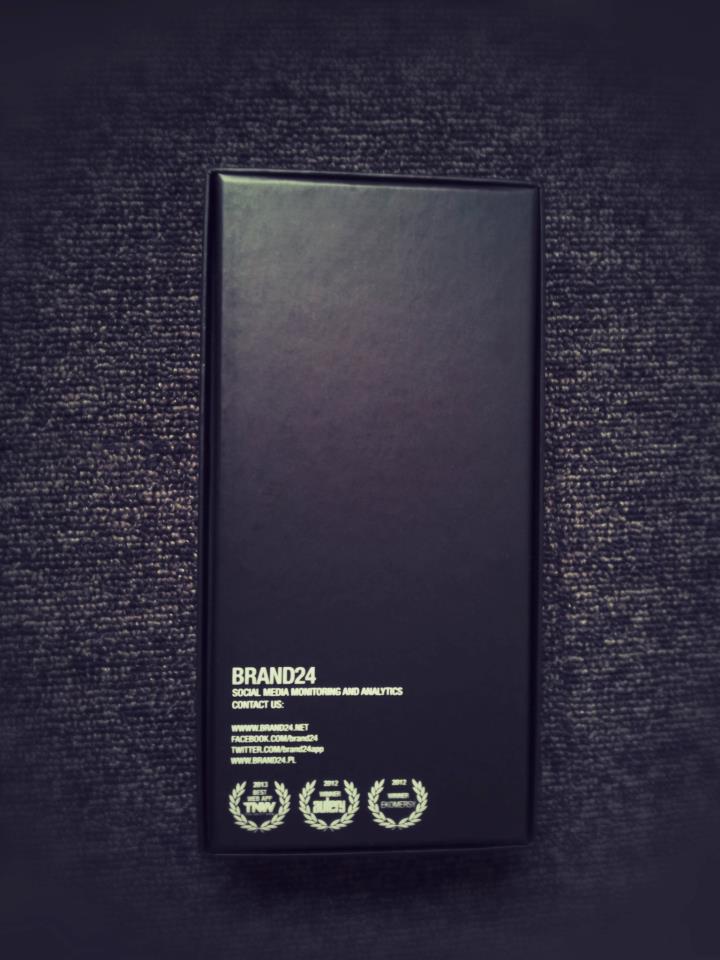 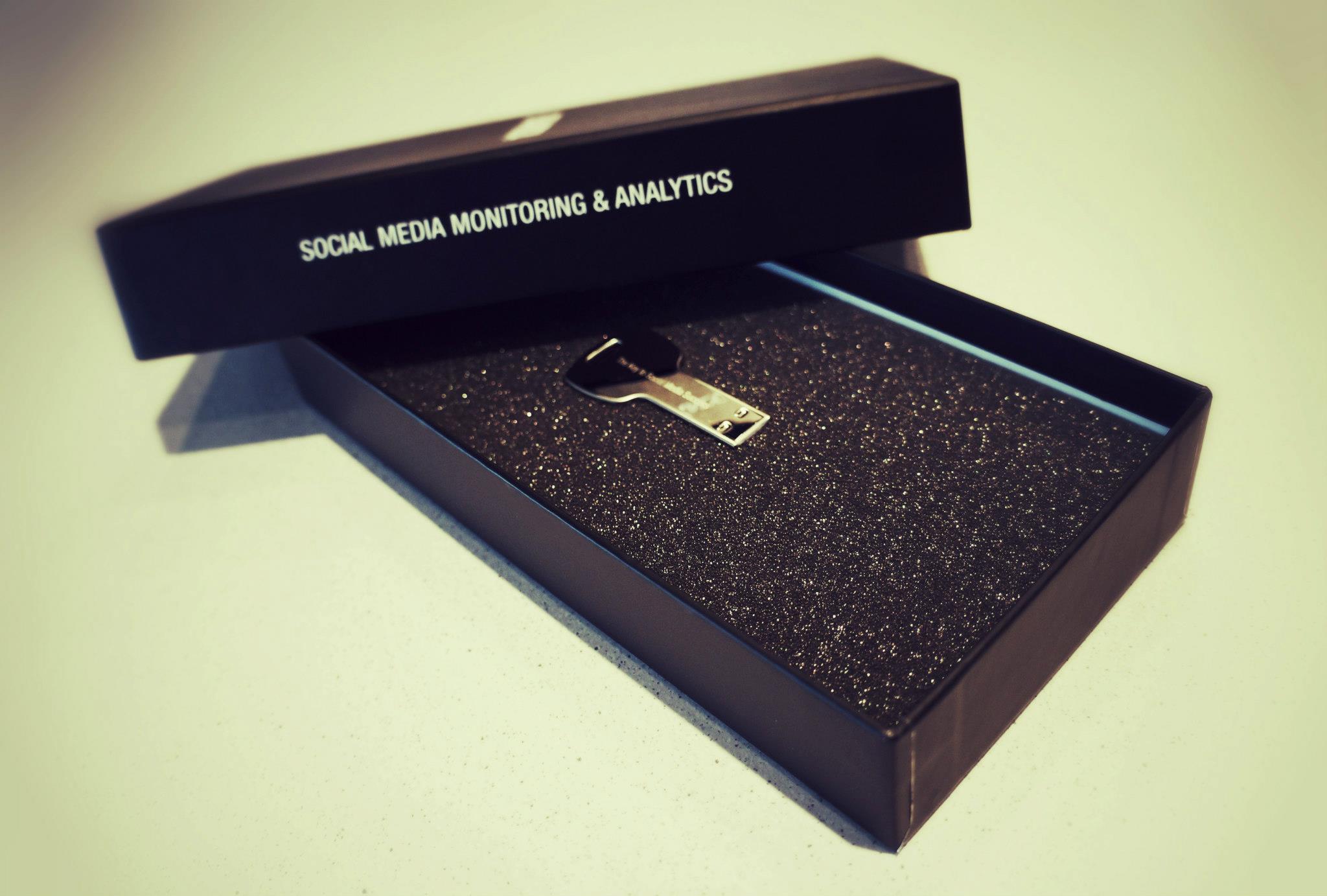 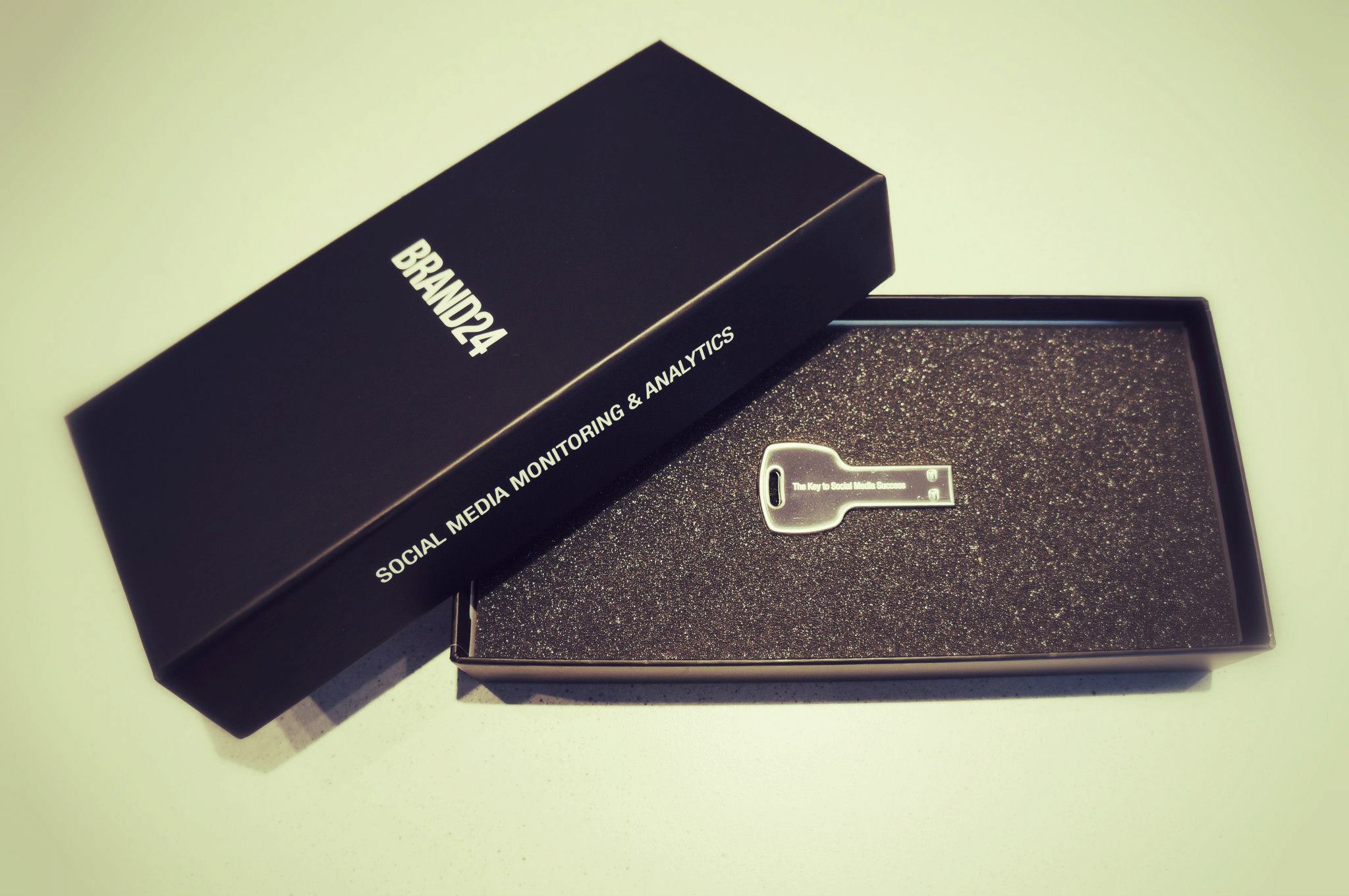 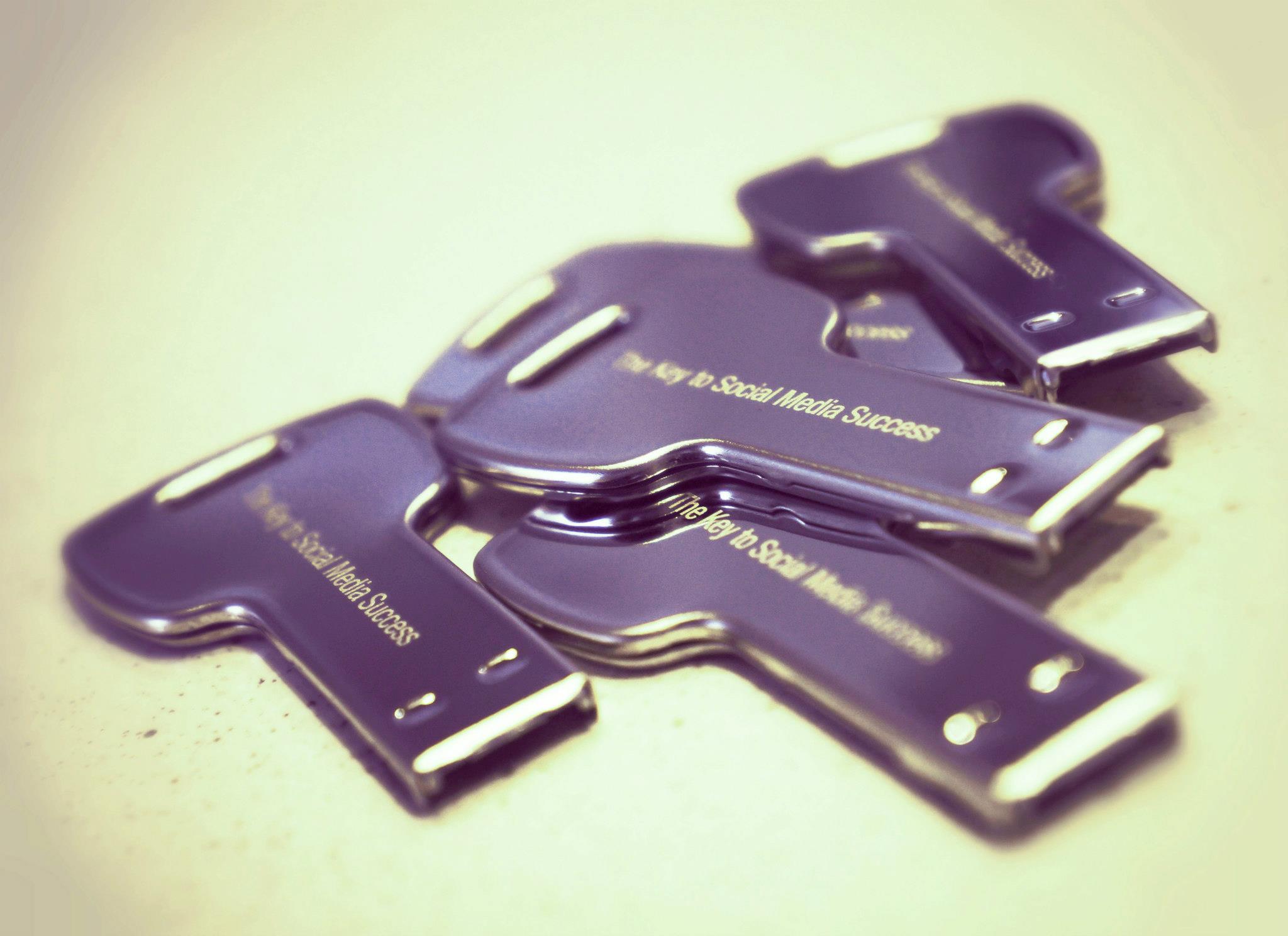 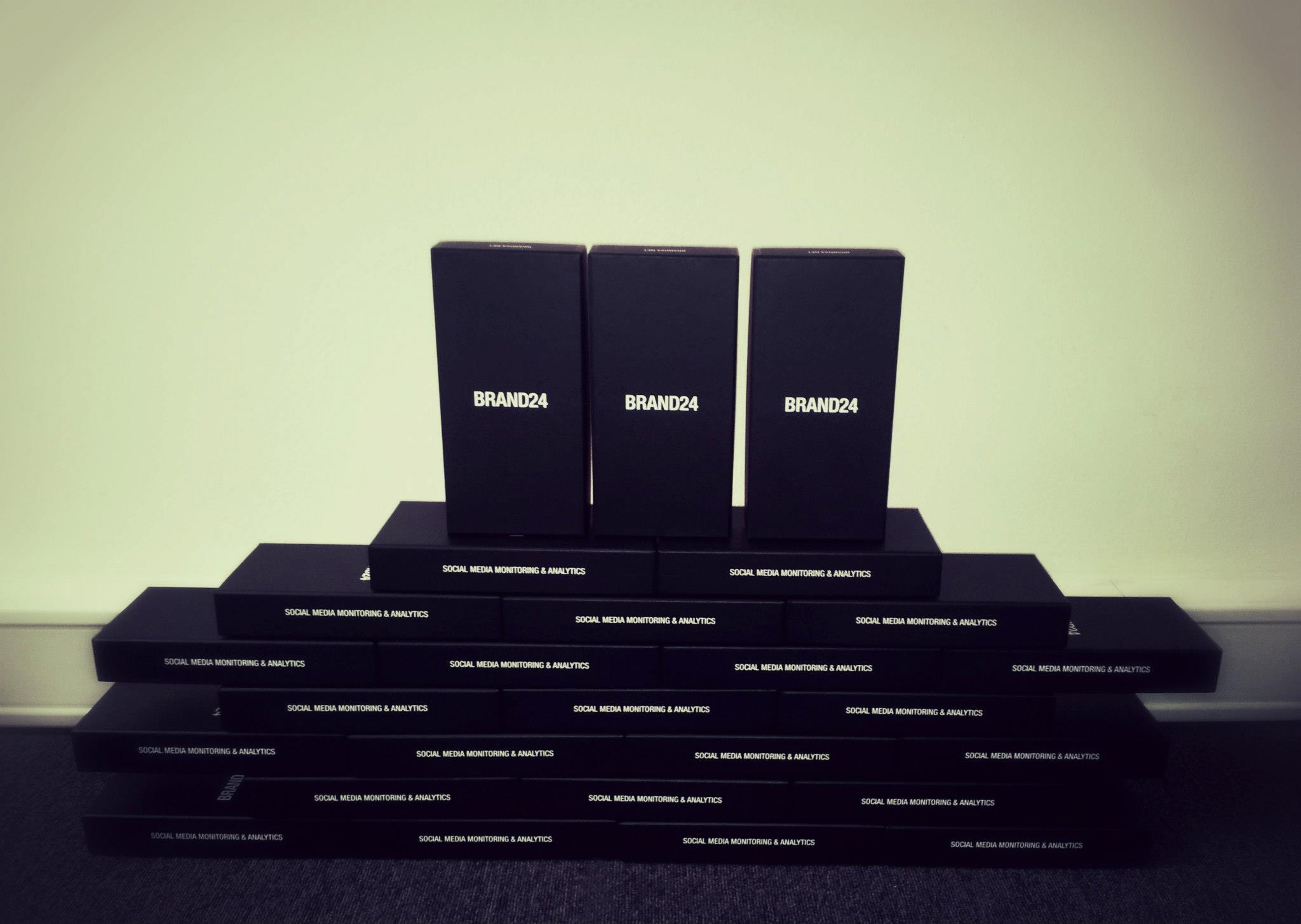 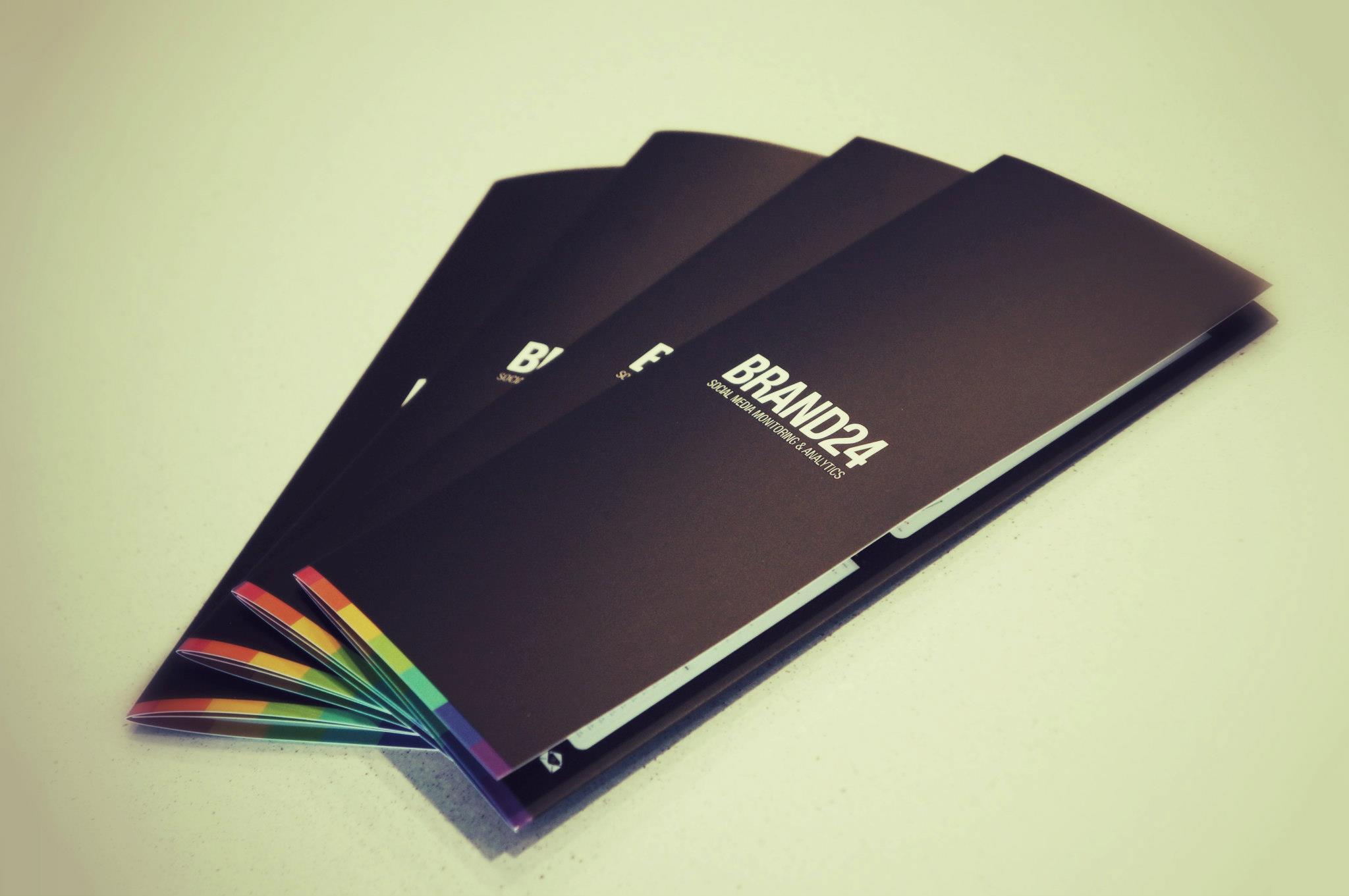 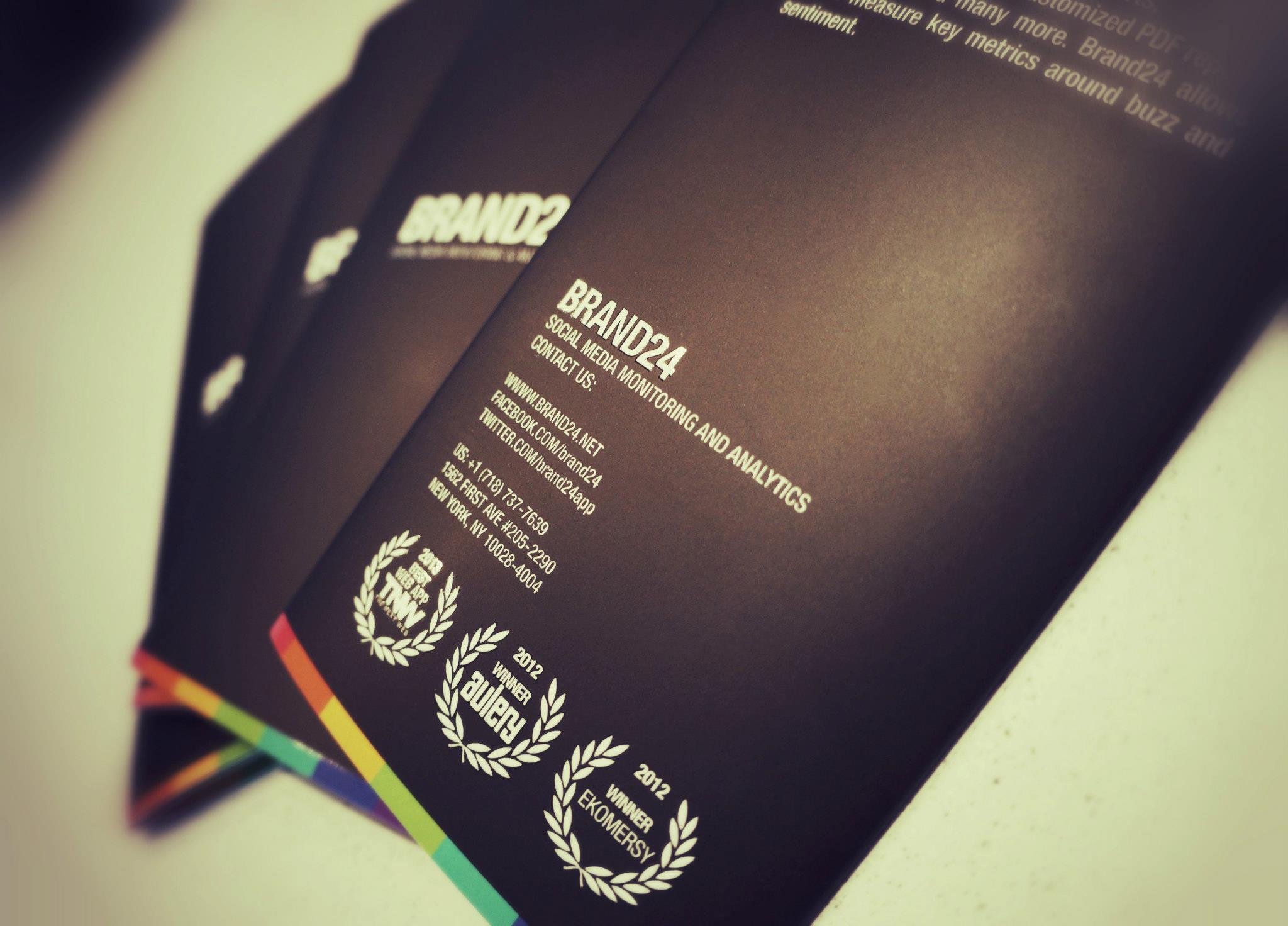 Wyróznij sie.
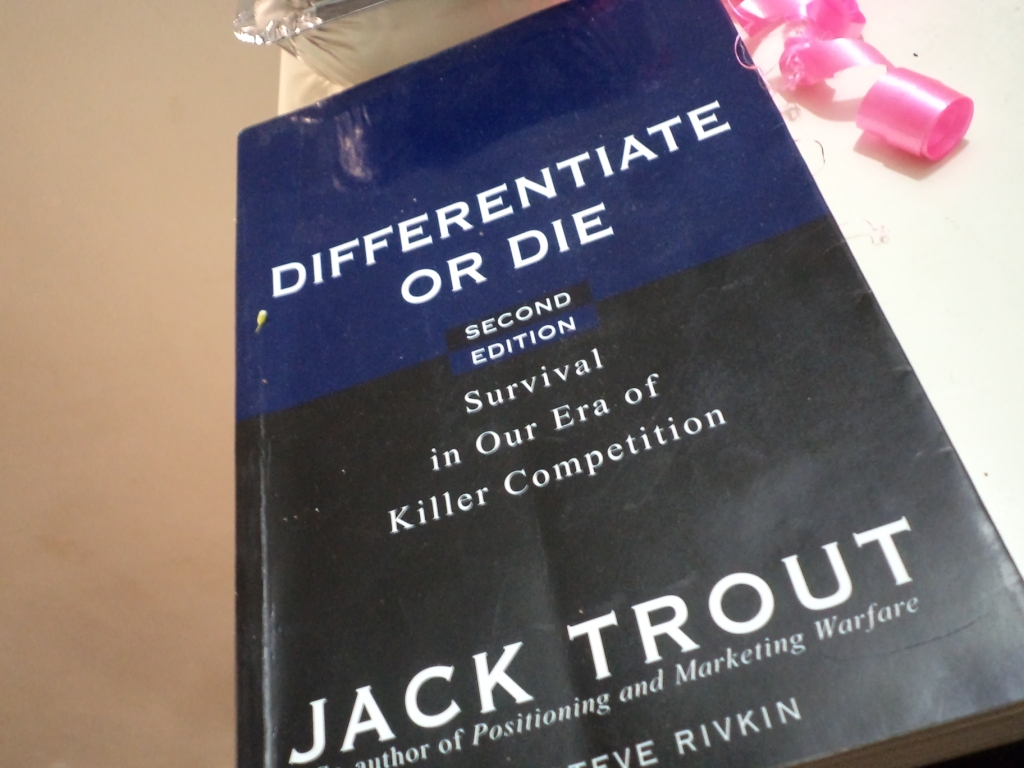 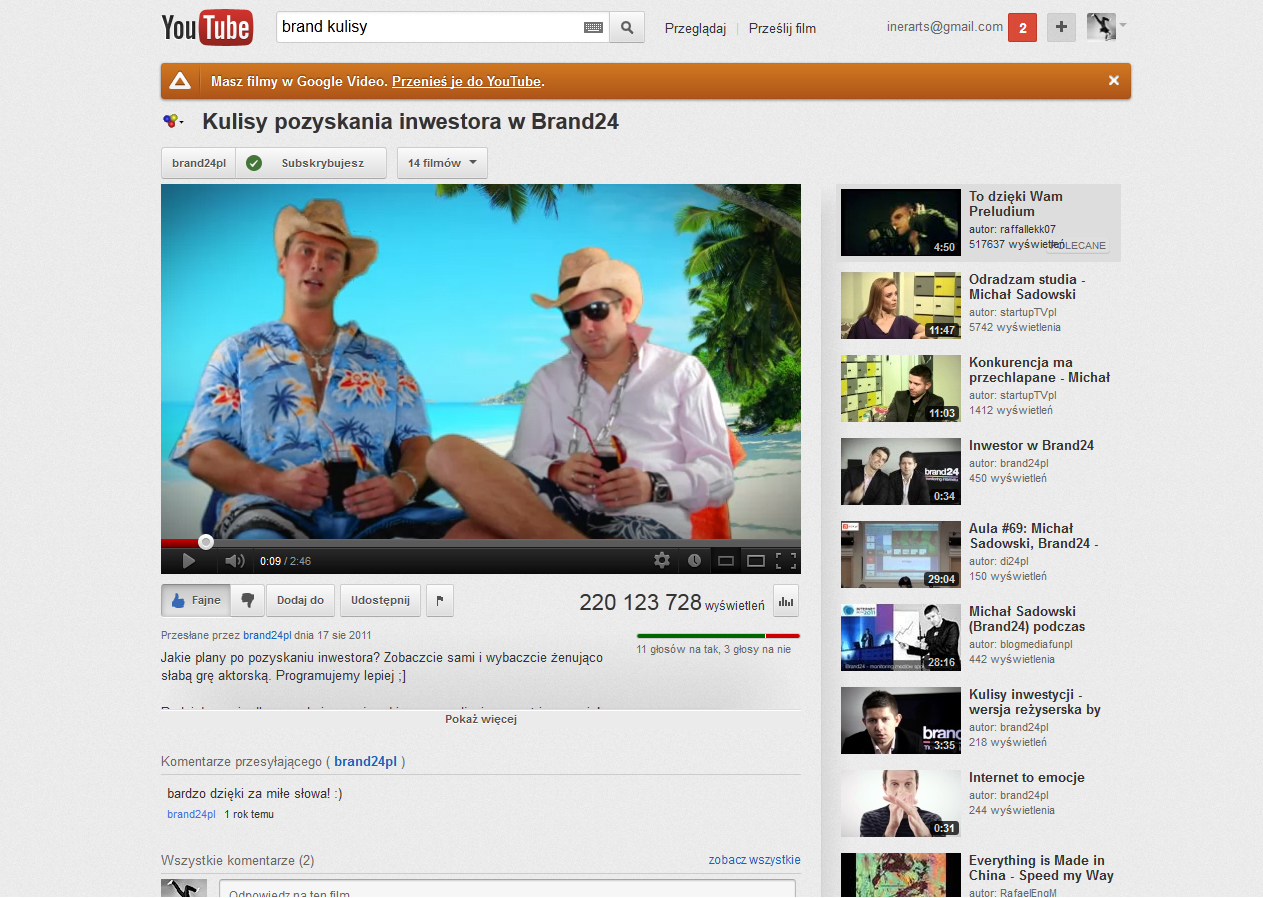 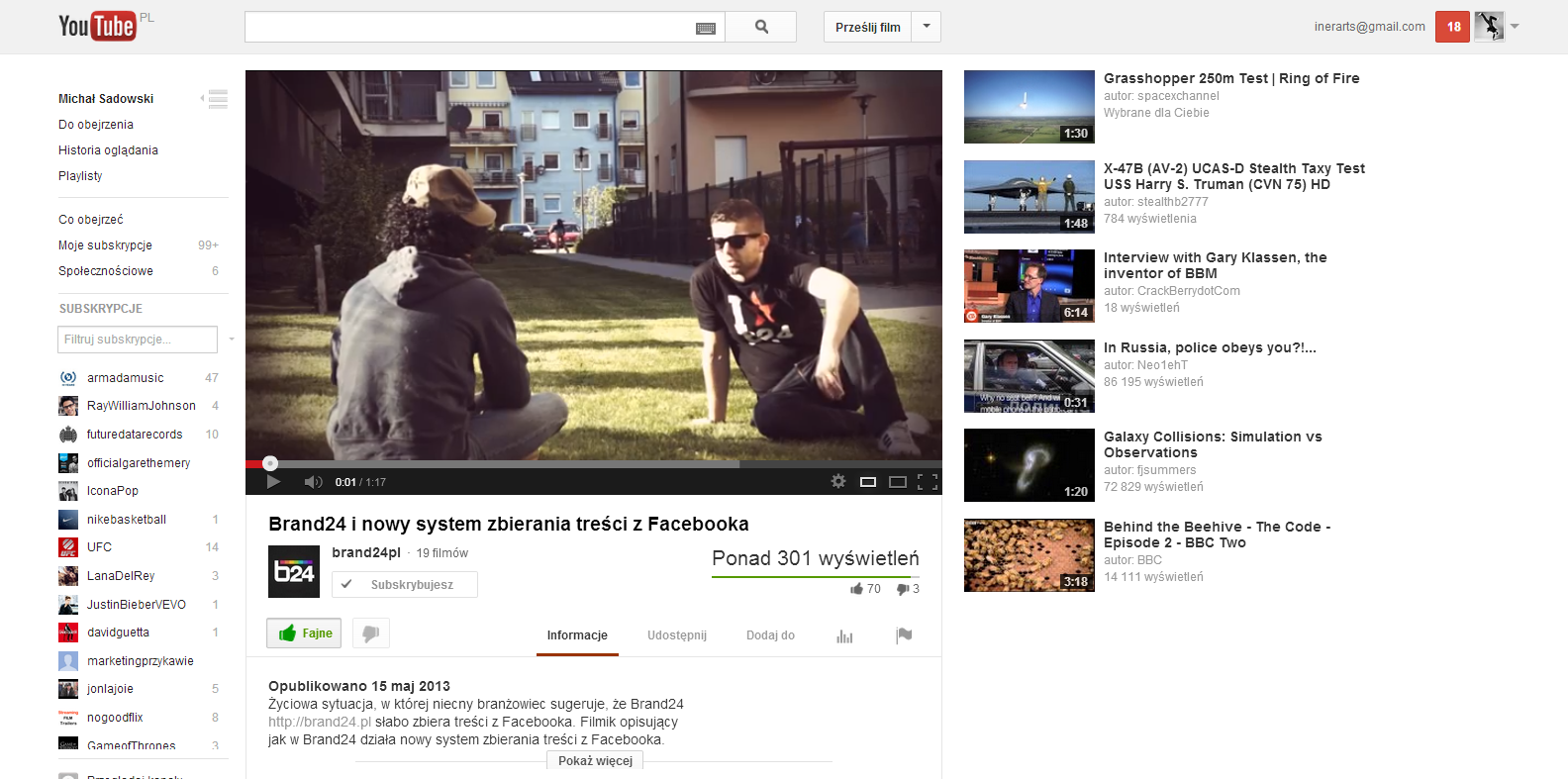 Case TNW
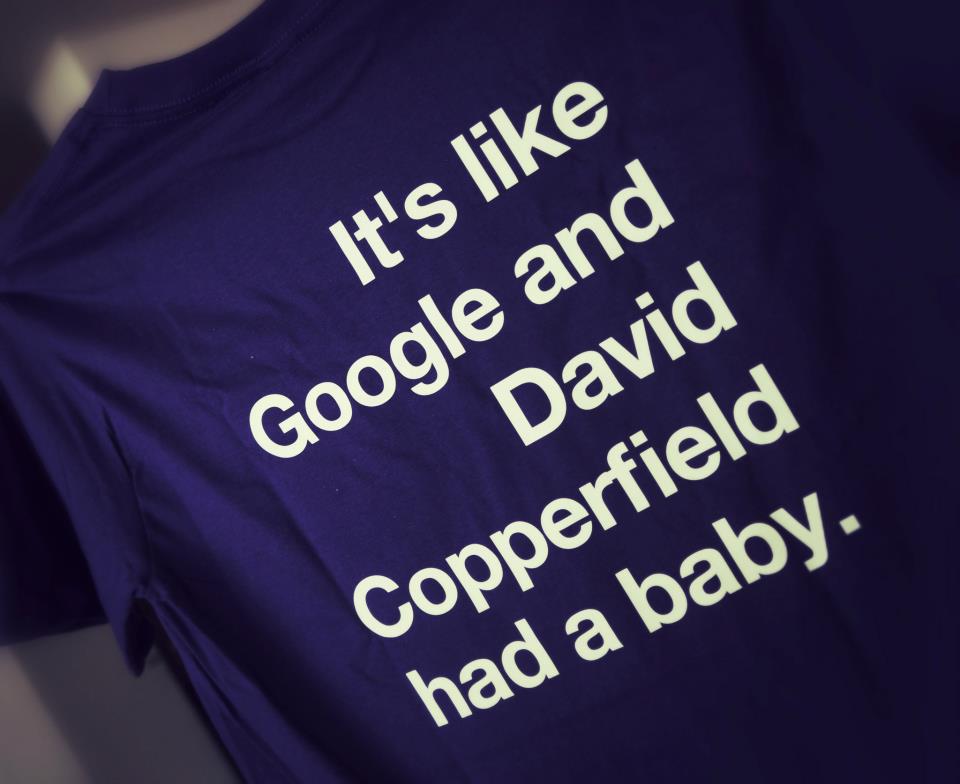 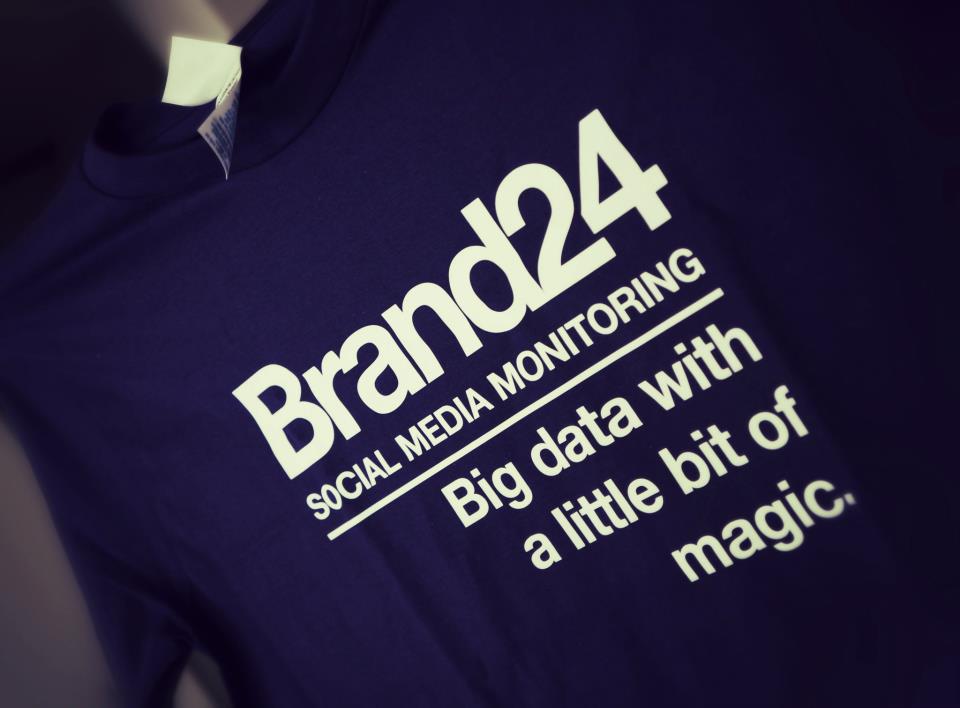 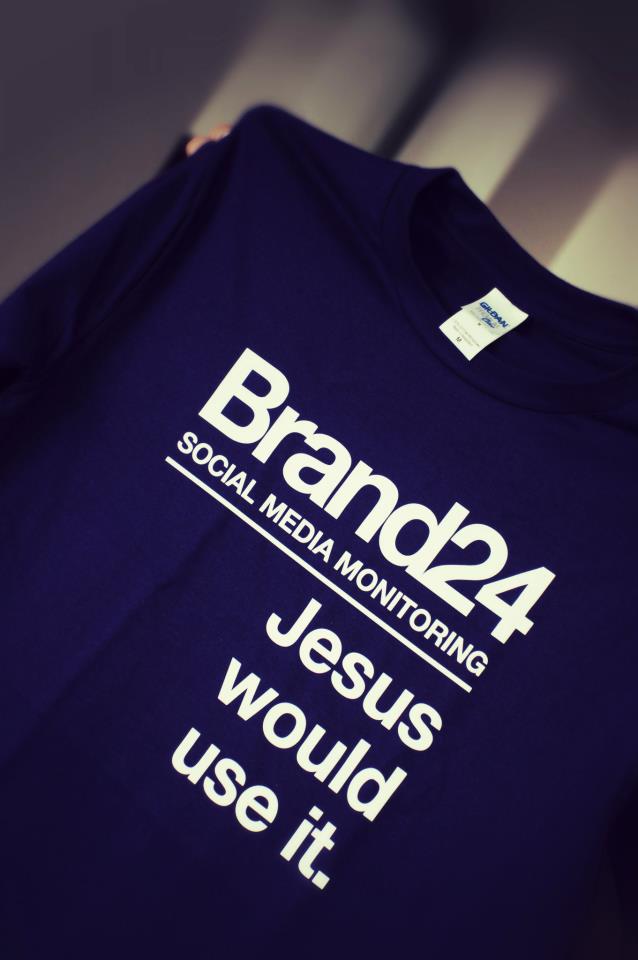 Content-based marketing.
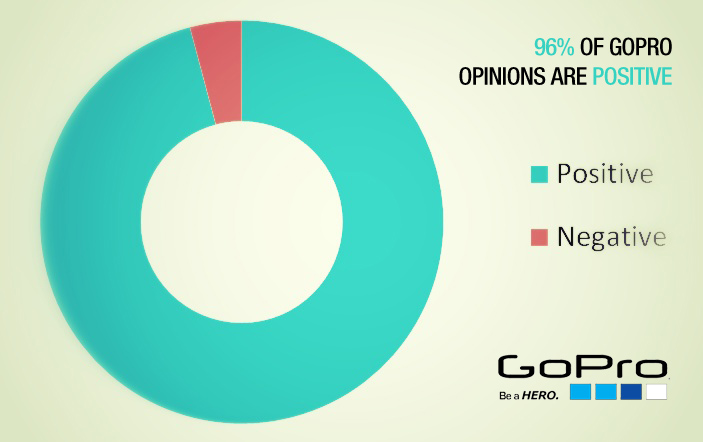 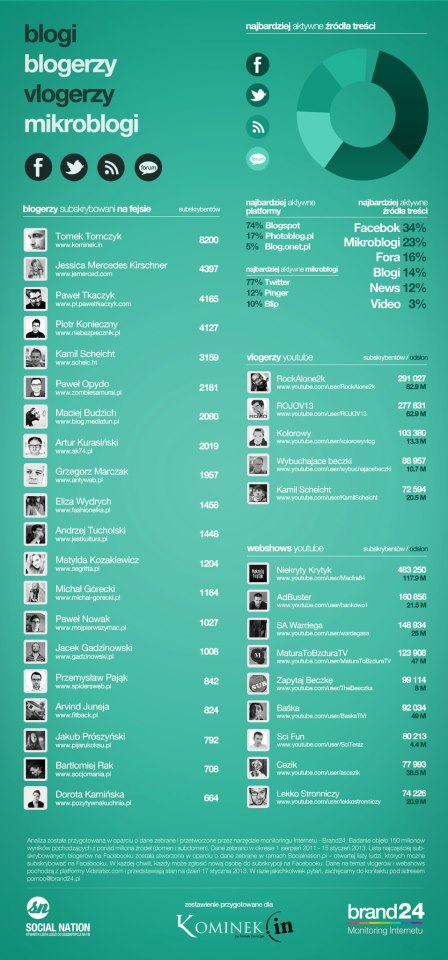 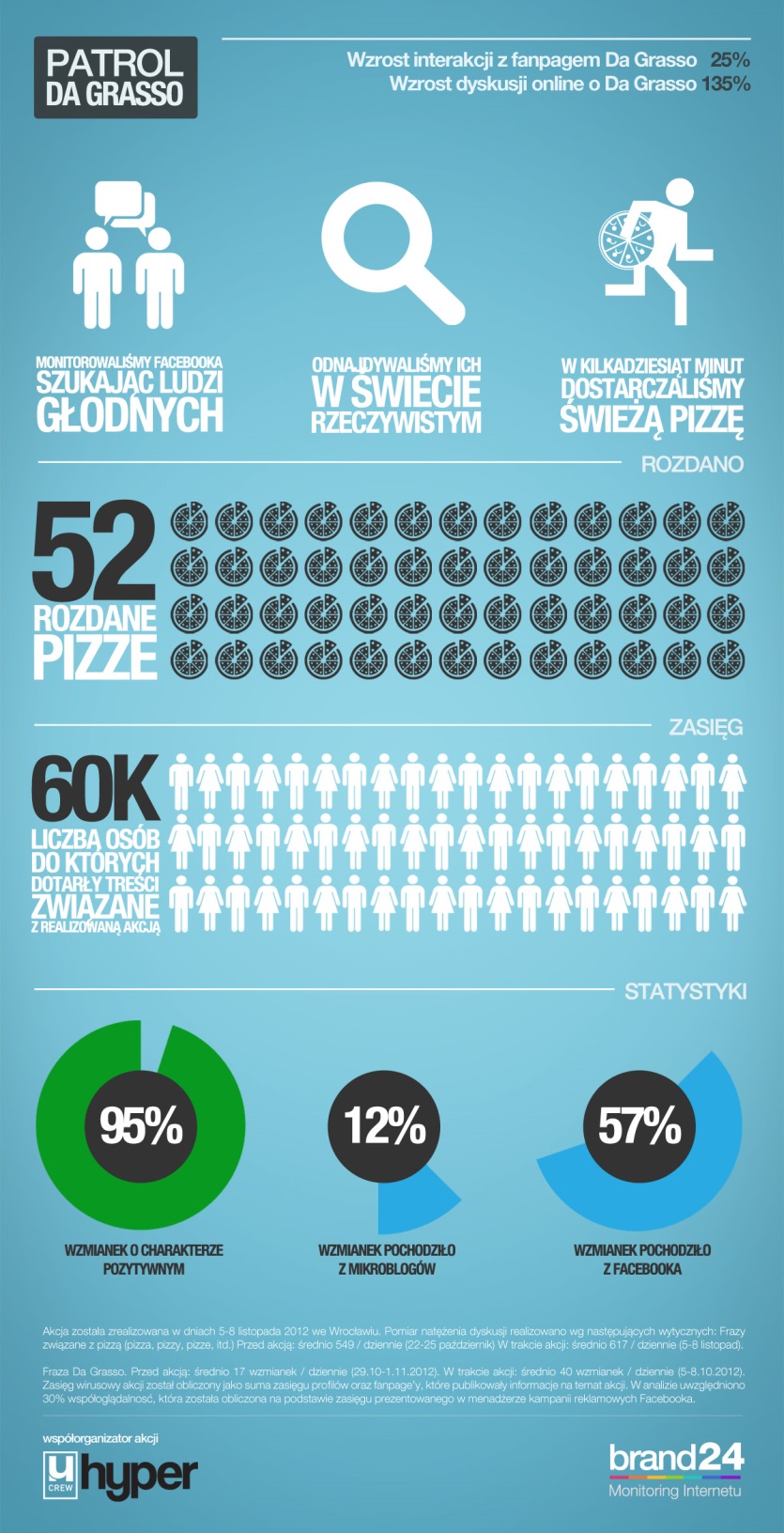 Pozyskanie inwestora…
…nie powinno być celem samym w sobie.
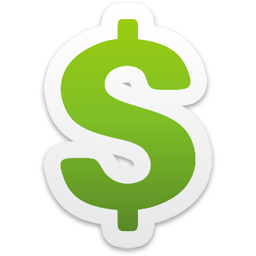 Pokaż wersję beta, albo chociaż proof of concept.

Wybierz inwestora, który wydaje własne pieniądze.

Preferuj podmioty o istniejących strukturach sprzedażowych.

Pokaż na co chcesz wydać jego pieniądze.

Olej NDA – sam pomysł wart jest bardzo mało.
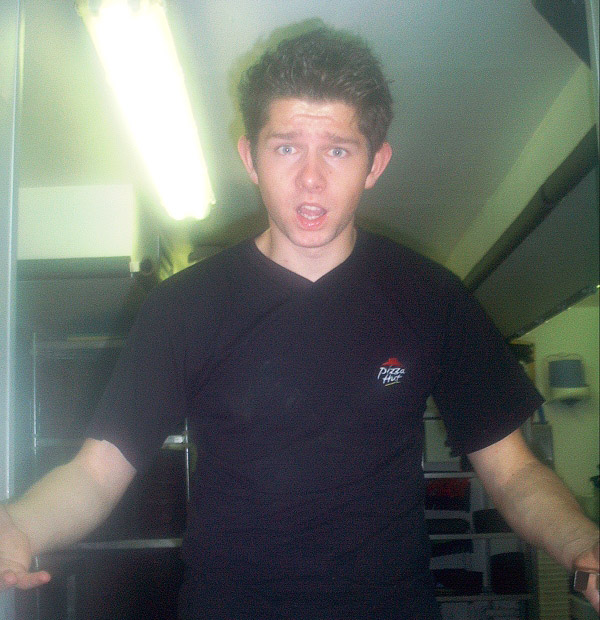 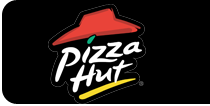 Czasami pozyskanie inwestora wygląda inaczej.
Model biznesowy…
…najlepiej skonsultować z kimś kto ma doświadczenie.
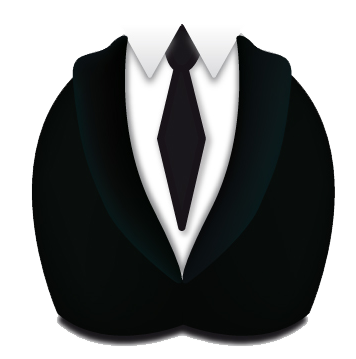 Nie licz, że dziabniesz portal generujący kilka milionów odsłon, a kasa (z reklam) przyjdzie sama.

Nie twórz planów na następne 5 lat, bo nie mają sensu.

Stwórz plan na pierwsze 6 miesięcy i jasno określ koszty, przychody i zysk.

BTW: SaaS rządzi!
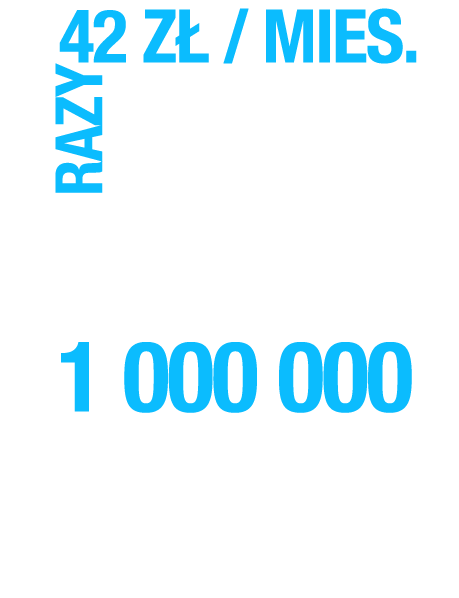 100 000 zł przychodu / mies. po 14 miesiącach od komercyjnego startu.
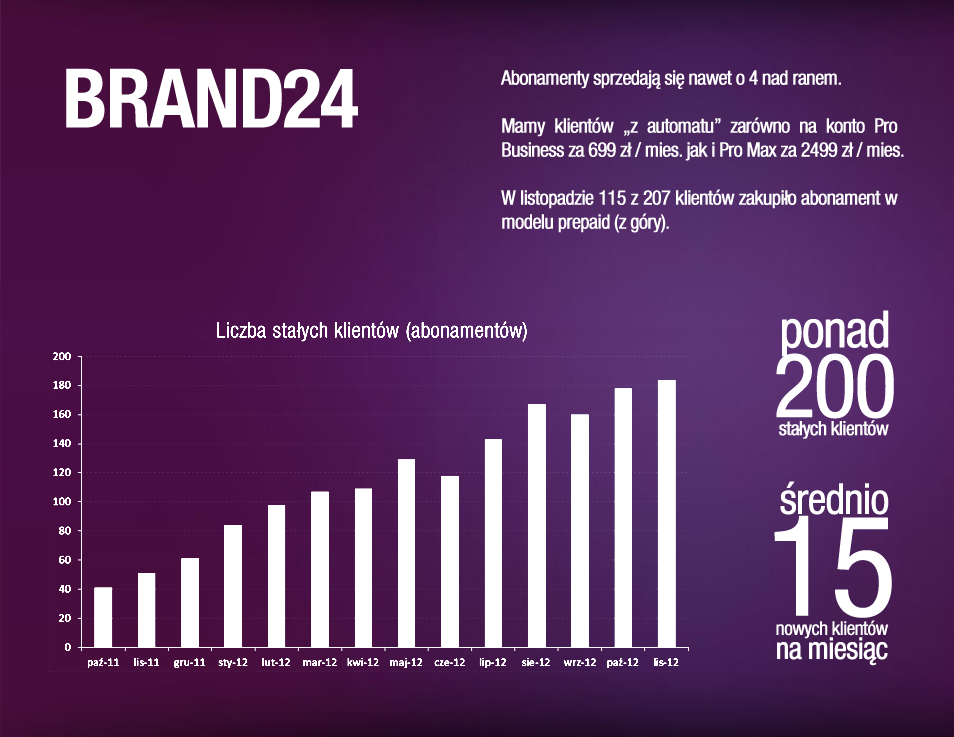 Abonamenty sprzedają się nawet o 4 nad ranem.

Mamy klientów „z automatu” zarówno na konto Pro Business za 699 zł / mies. jak i Pro Max za 2499 zł / mies.

Przeciętny klient wydaje u nas 410 zł / mies.

W październiku 104 z 178 klientów zakupiło abonament w modelu prepaid (płatność z góry).
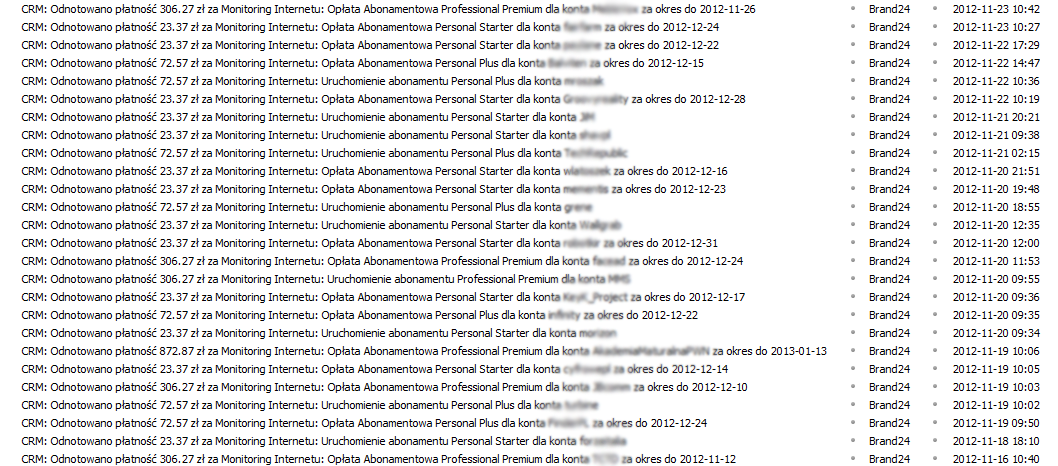 Sprzedaż „produktów ubocznych”.
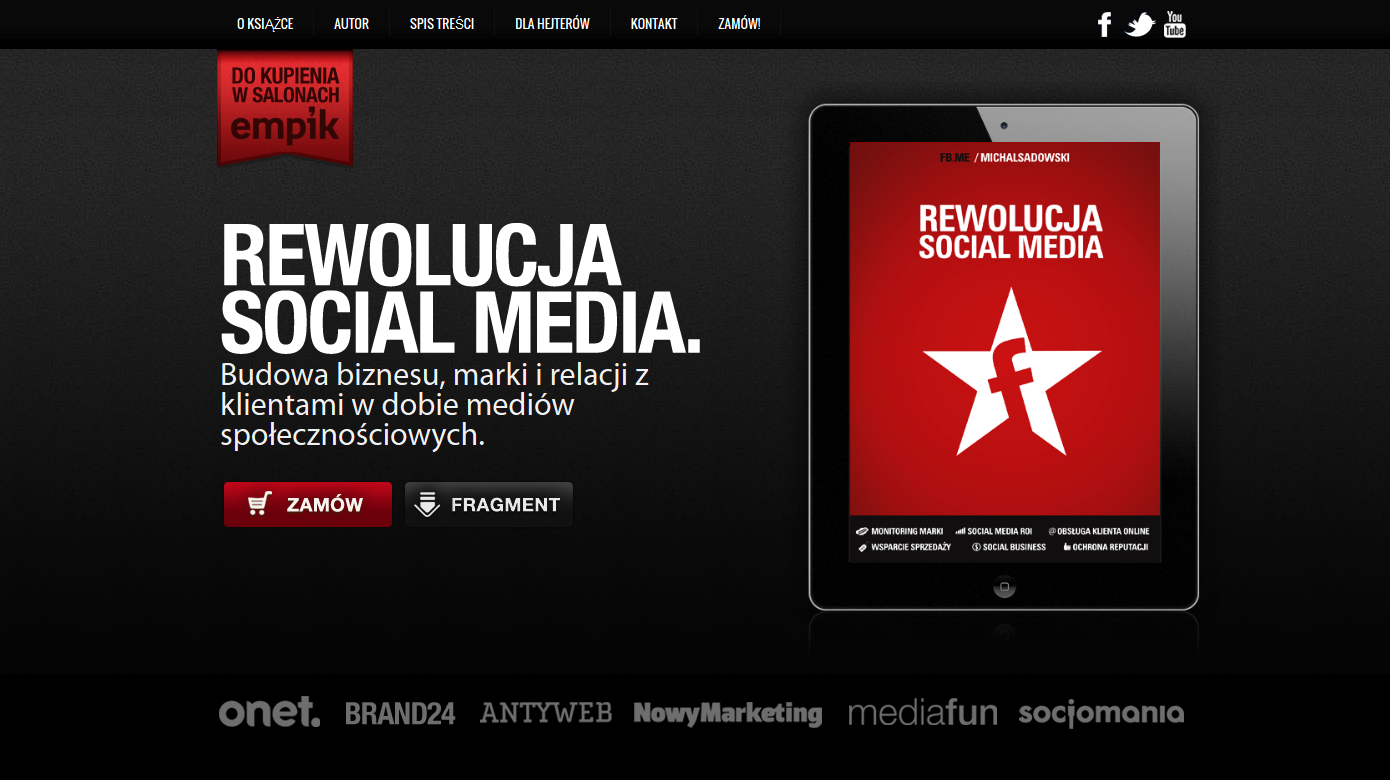 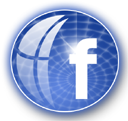 Komunikacja zewnętrzna.
Mów dużo o tym co się dzieje z firmą / projektem.

Projekt musi mieć „ludzką twarz”.

Stwórz firmowego vloga.

Szybko odpowiadaj na zapytania użytkowników / klientów – dbaj o nich.

Korzystaj z Olark!
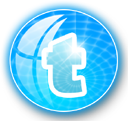 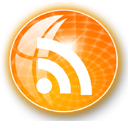 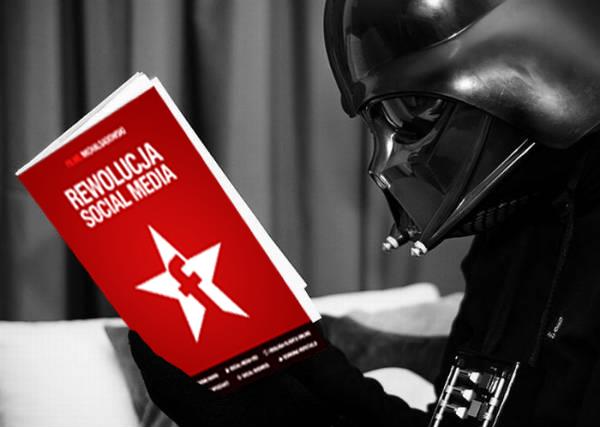 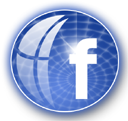 Komunikacja zewnętrzna.
Mów dużo o tym co się dzieje z firmą / projektem.

Projekt musi mieć „ludzką twarz”.

Stwórz firmowego vloga.

Szybko odpowiadaj na zapytania użytkowników / klientów – dbaj o nich.

Korzystaj z Olark!
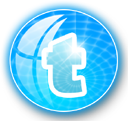 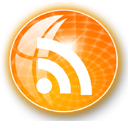 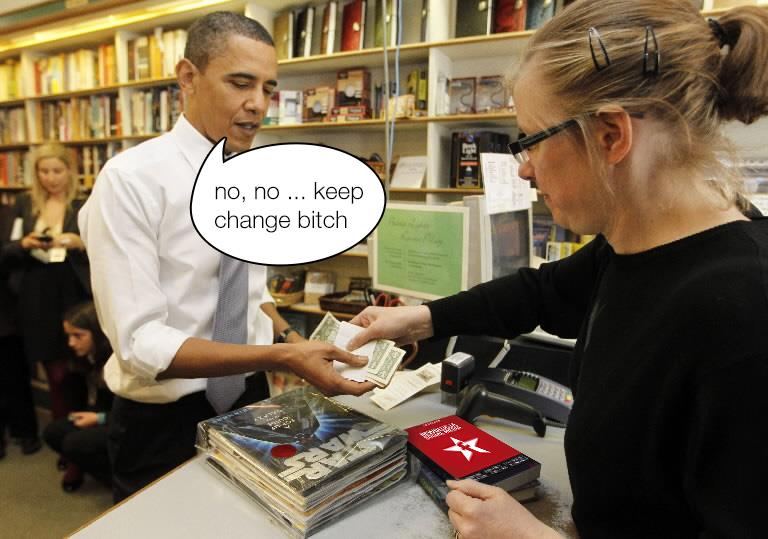 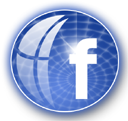 Komunikacja zewnętrzna.
Mów dużo o tym co się dzieje z firmą / projektem.

Projekt musi mieć „ludzką twarz”.

Stwórz firmowego vloga.

Szybko odpowiadaj na zapytania użytkowników / klientów – dbaj o nich.

Korzystaj z Olark!
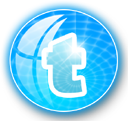 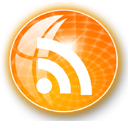 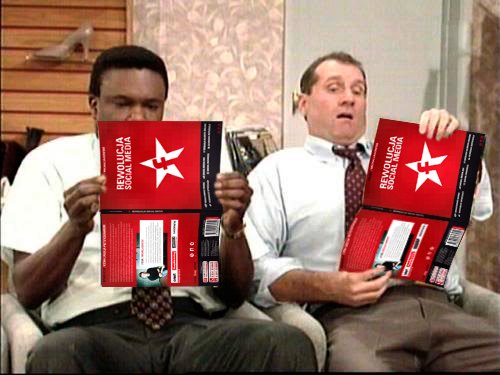 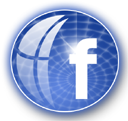 Komunikacja zewnętrzna.
Mów dużo o tym co się dzieje z firmą / projektem.

Projekt musi mieć „ludzką twarz”.

Stwórz firmowego vloga.

Szybko odpowiadaj na zapytania użytkowników / klientów – dbaj o nich.

Korzystaj z Olark!
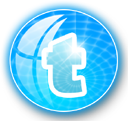 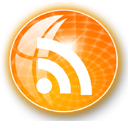 Dystans do siebie (i swojego produktu).
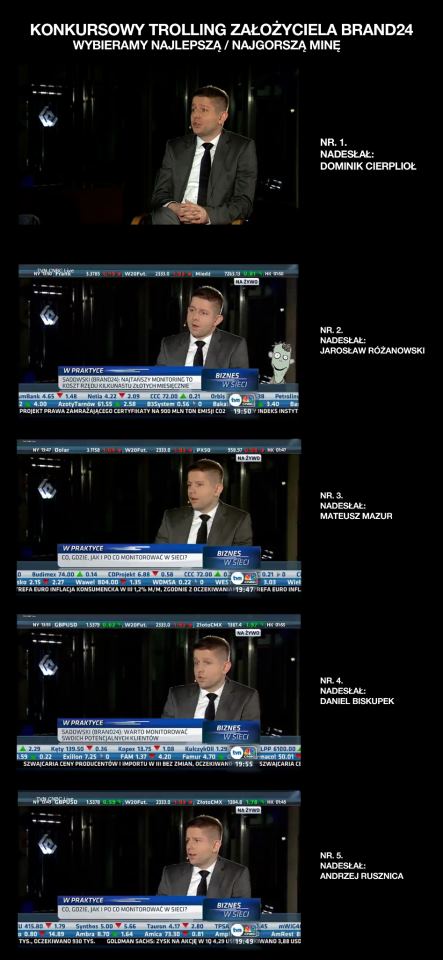 Ludzka twarz.
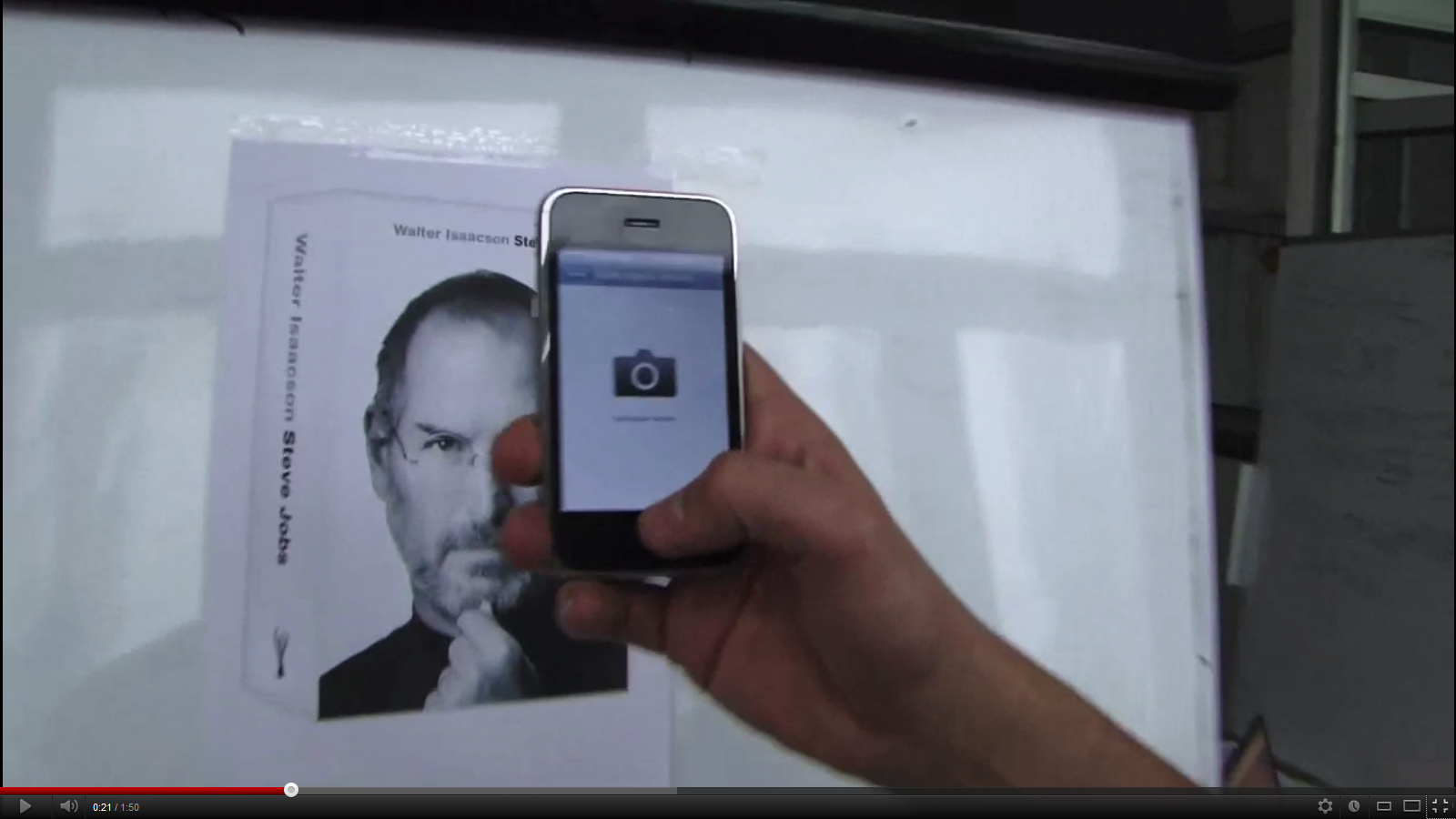 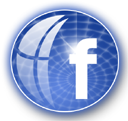 Komunikacja zewnętrzna.
Mów dużo o tym co się dzieje z firmą / projektem.

Projekt musi mieć „ludzką twarz”.

Stwórz firmowego vloga.

Szybko odpowiadaj na zapytania użytkowników / klientów – dbaj o nich.

Korzystaj z Olark!
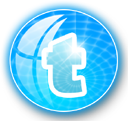 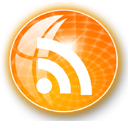 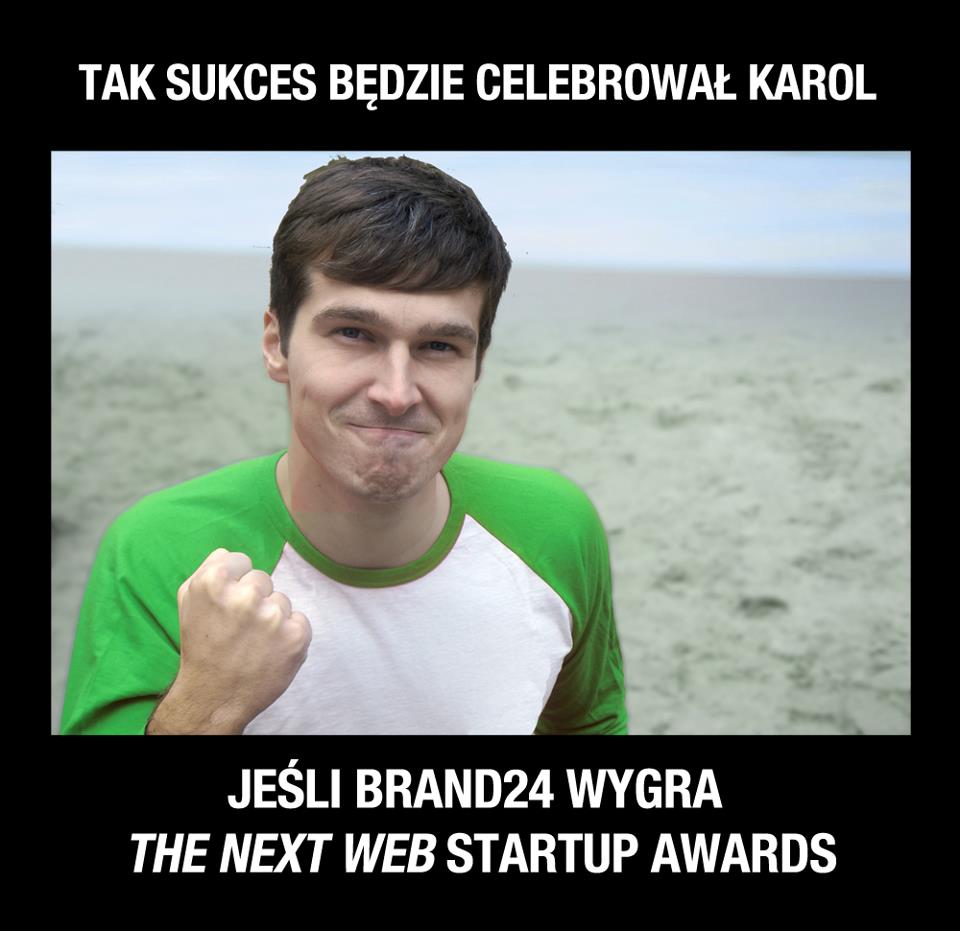 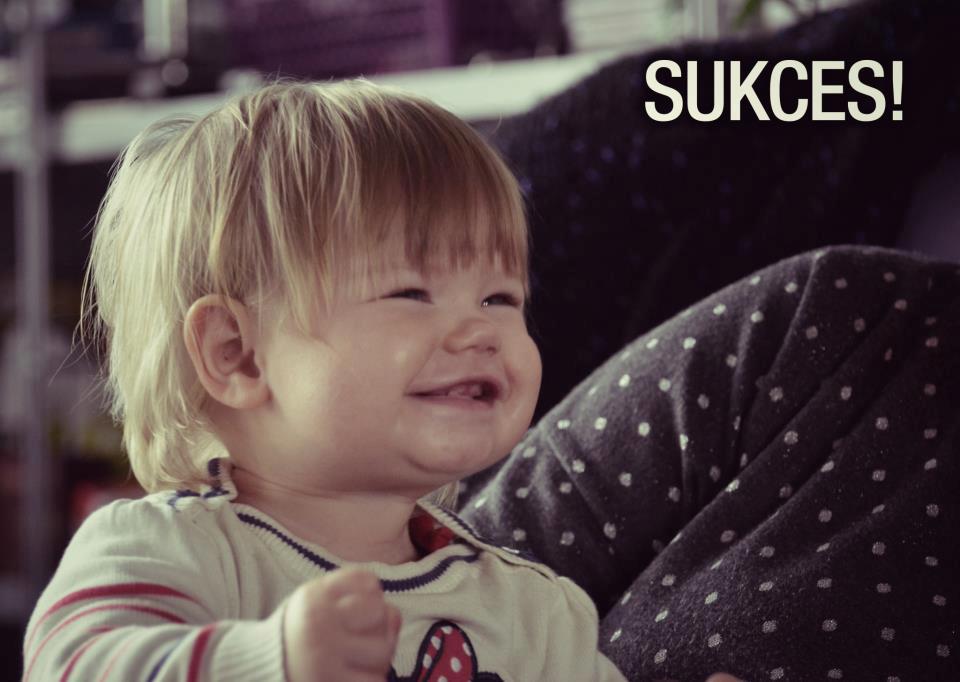 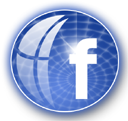 Komunikacja zewnętrzna.
Mów dużo o tym co się dzieje z firmą / projektem.

Projekt musi mieć „ludzką twarz”.

Stwórz firmowego vloga.

Szybko odpowiadaj na zapytania użytkowników / klientów – dbaj o nich.

Korzystaj z Olark!
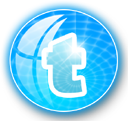 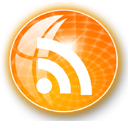 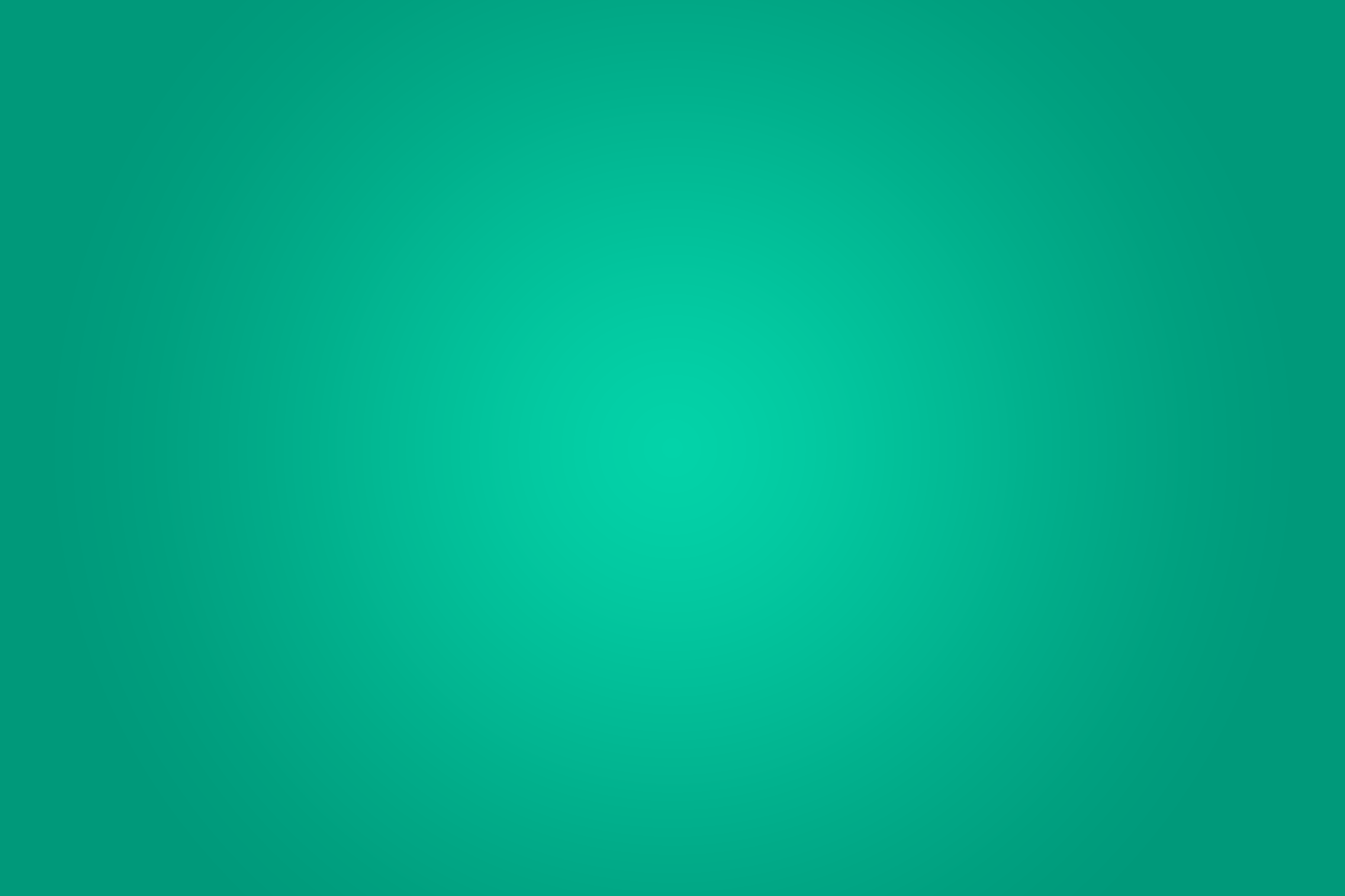 Real-time markieng.
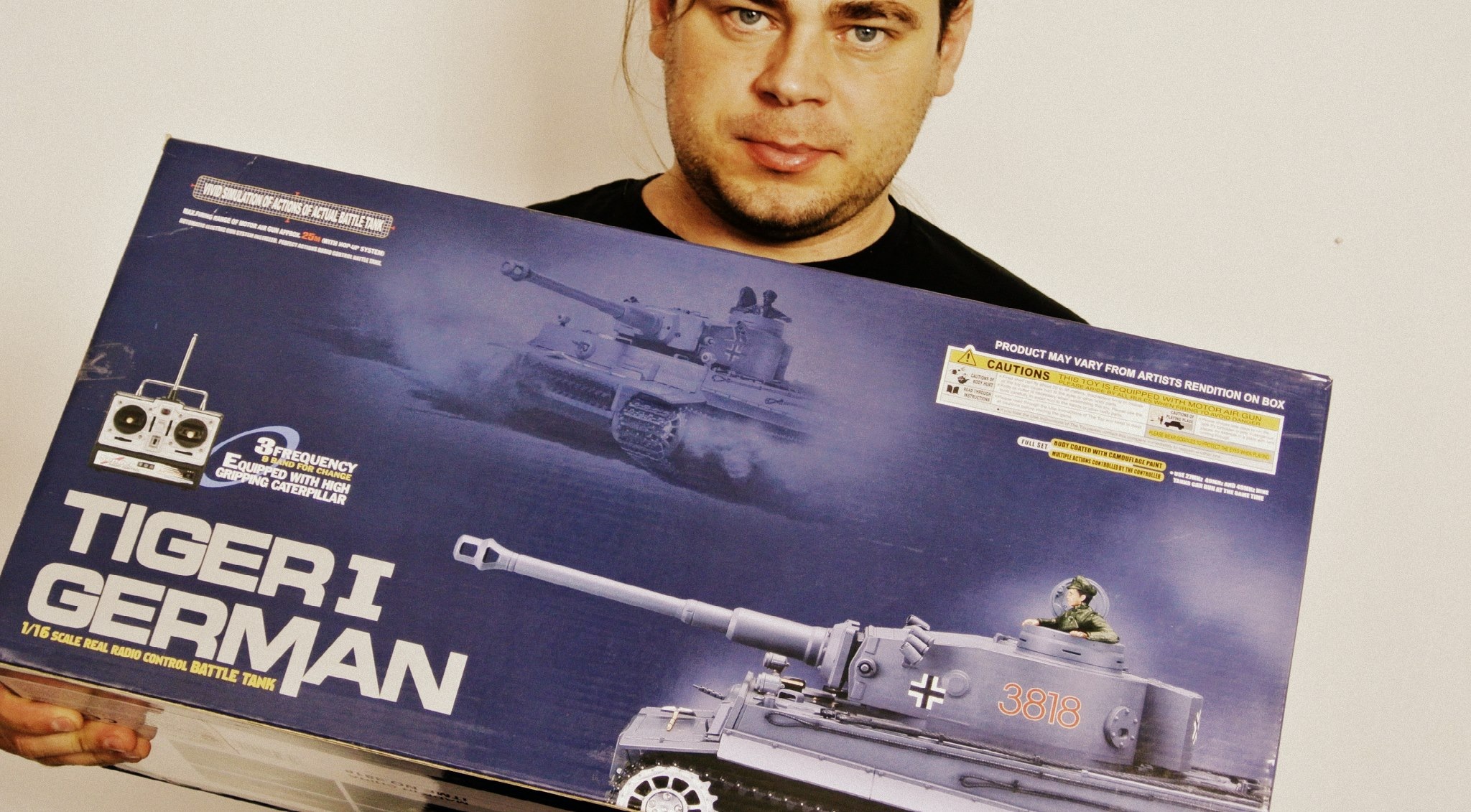 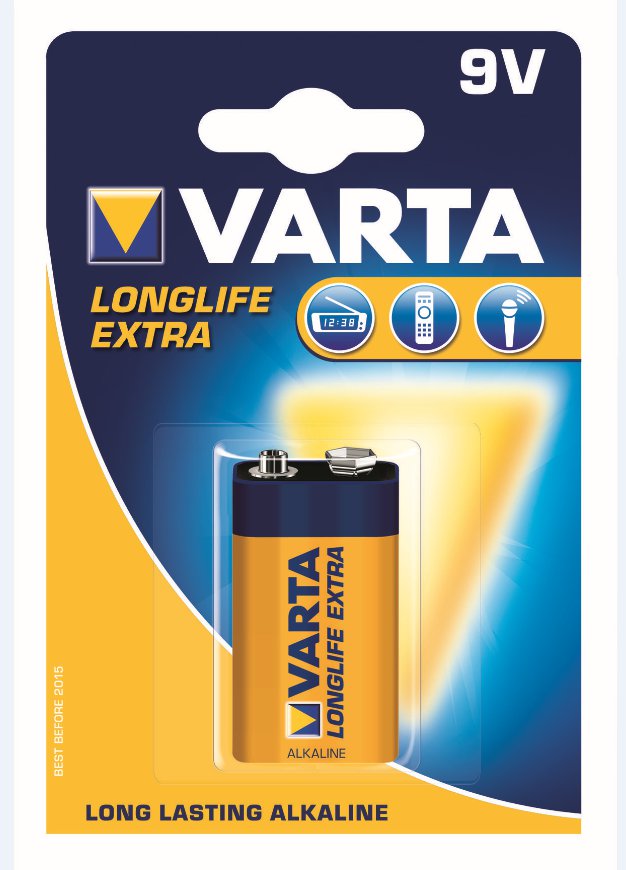 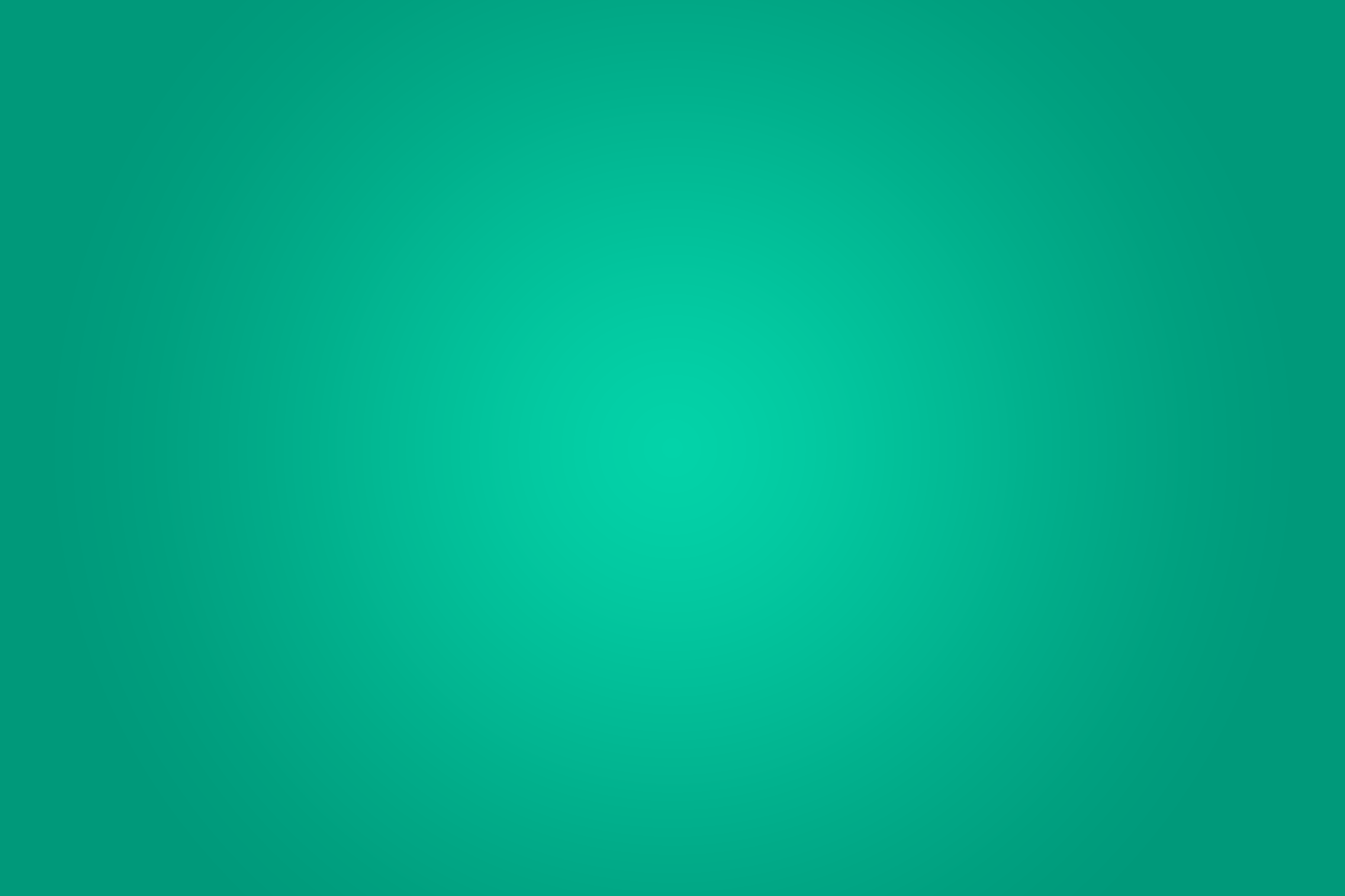 Monitoring pojedynczych treśći.
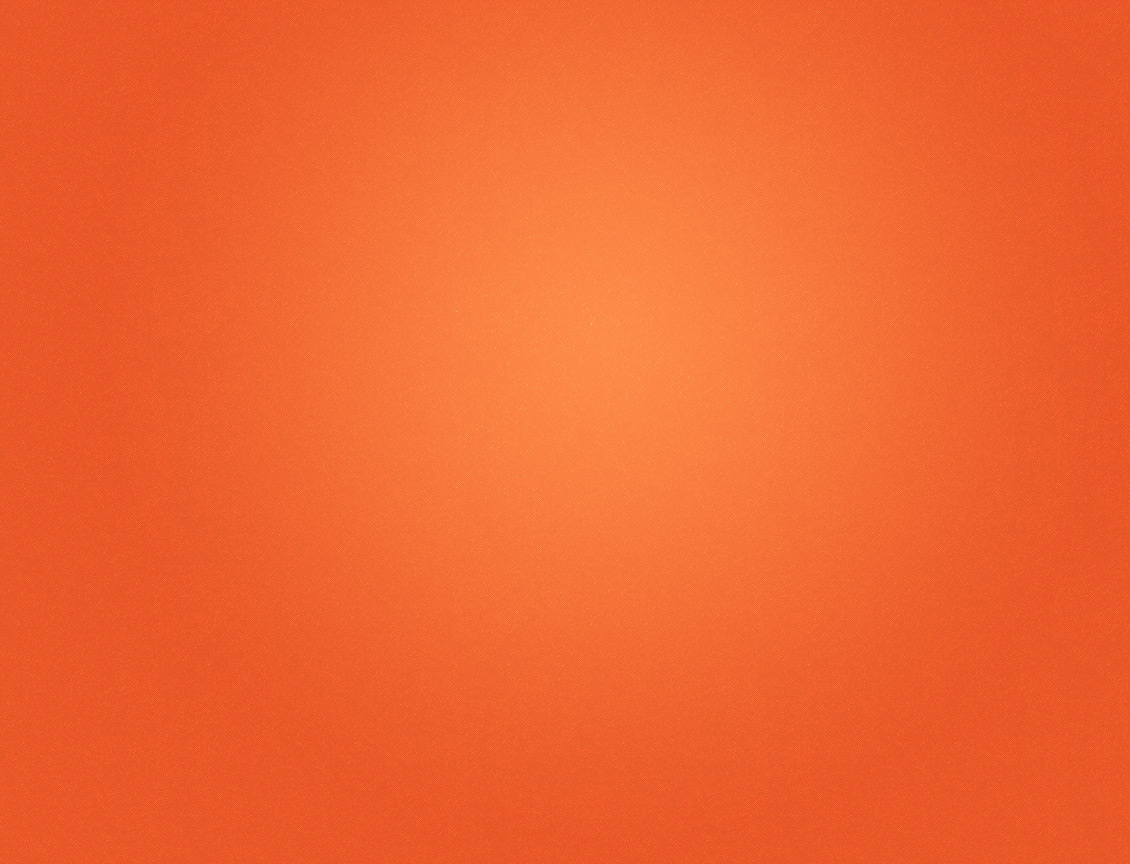 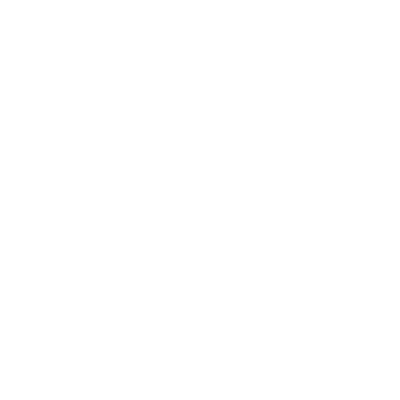 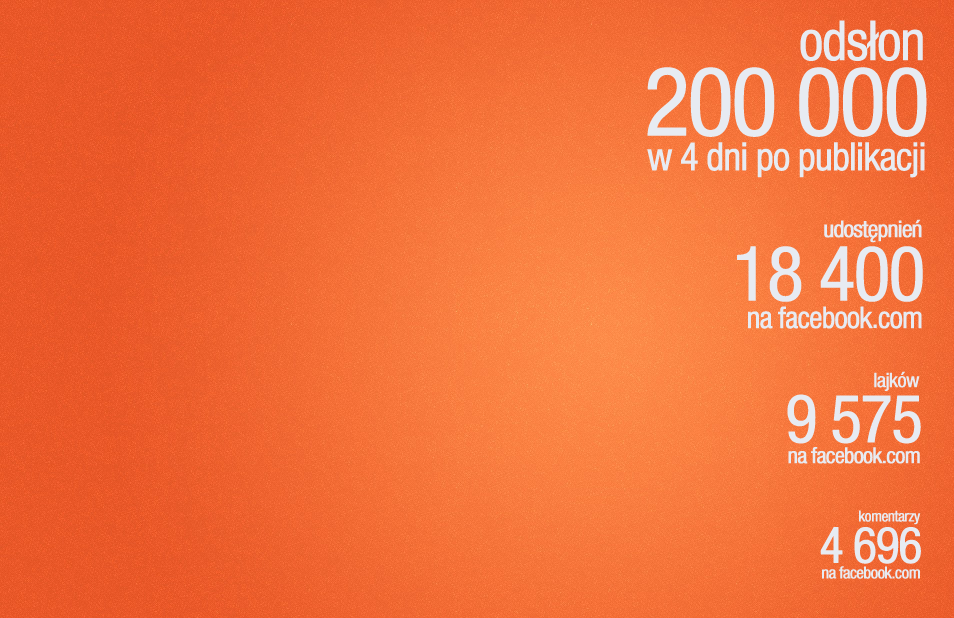 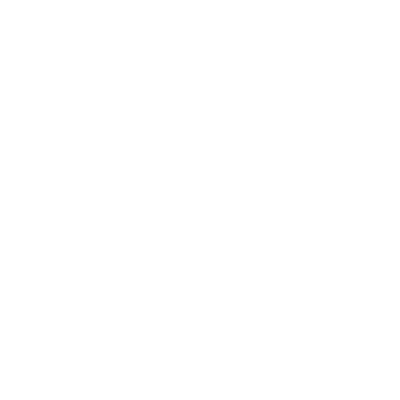 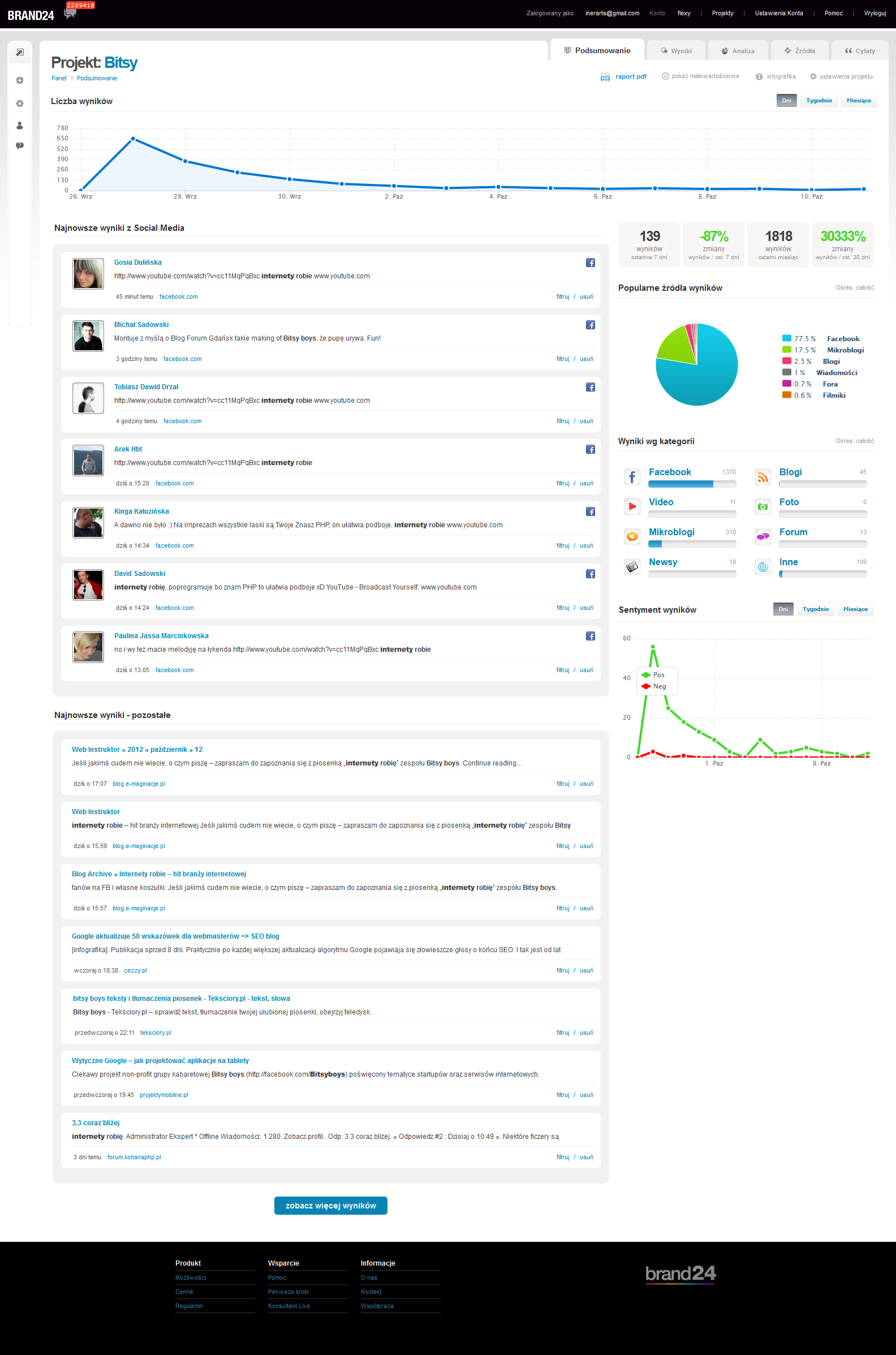 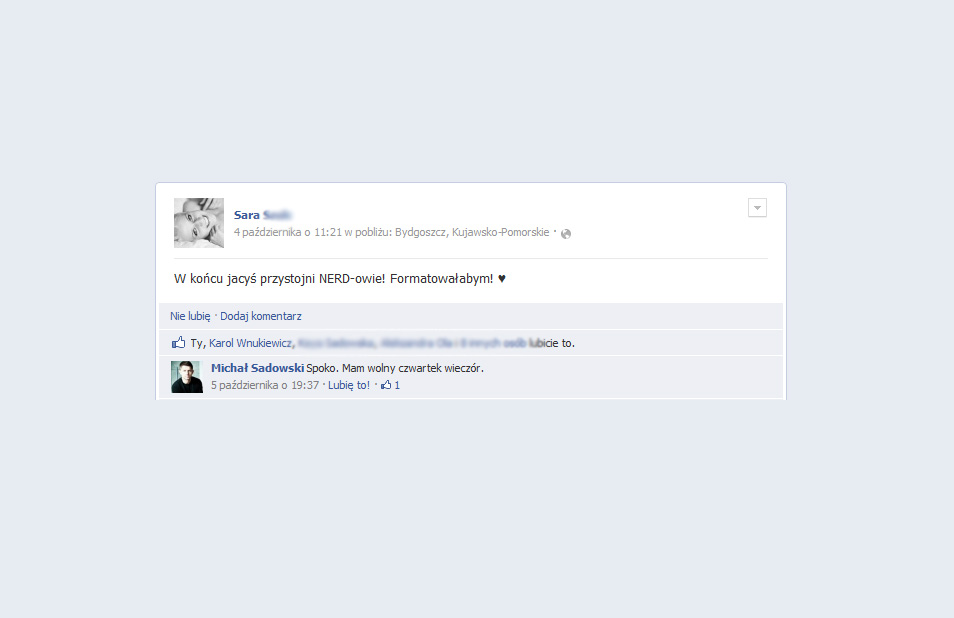 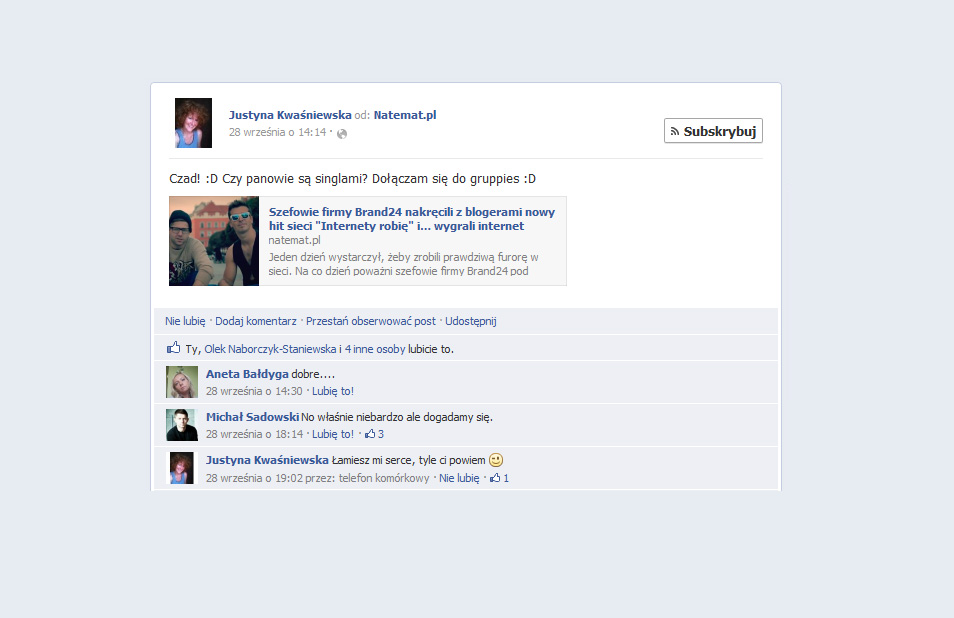 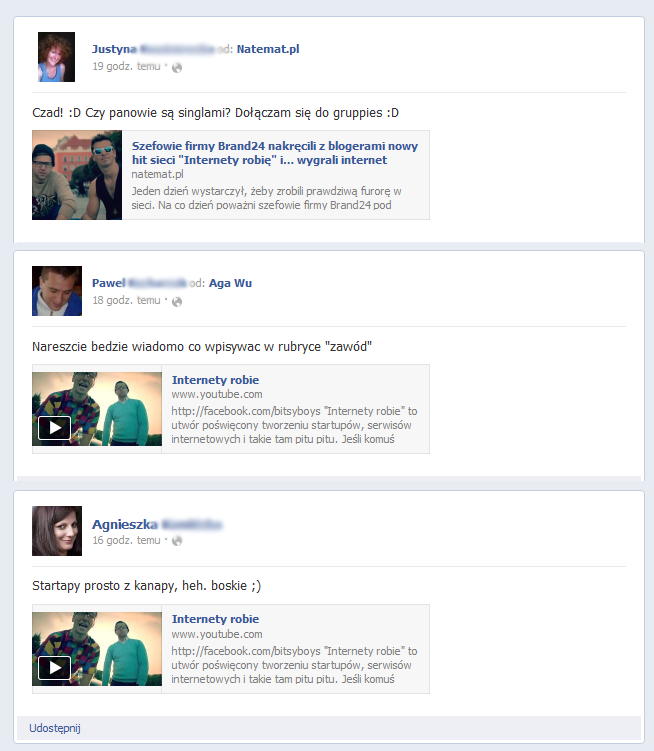 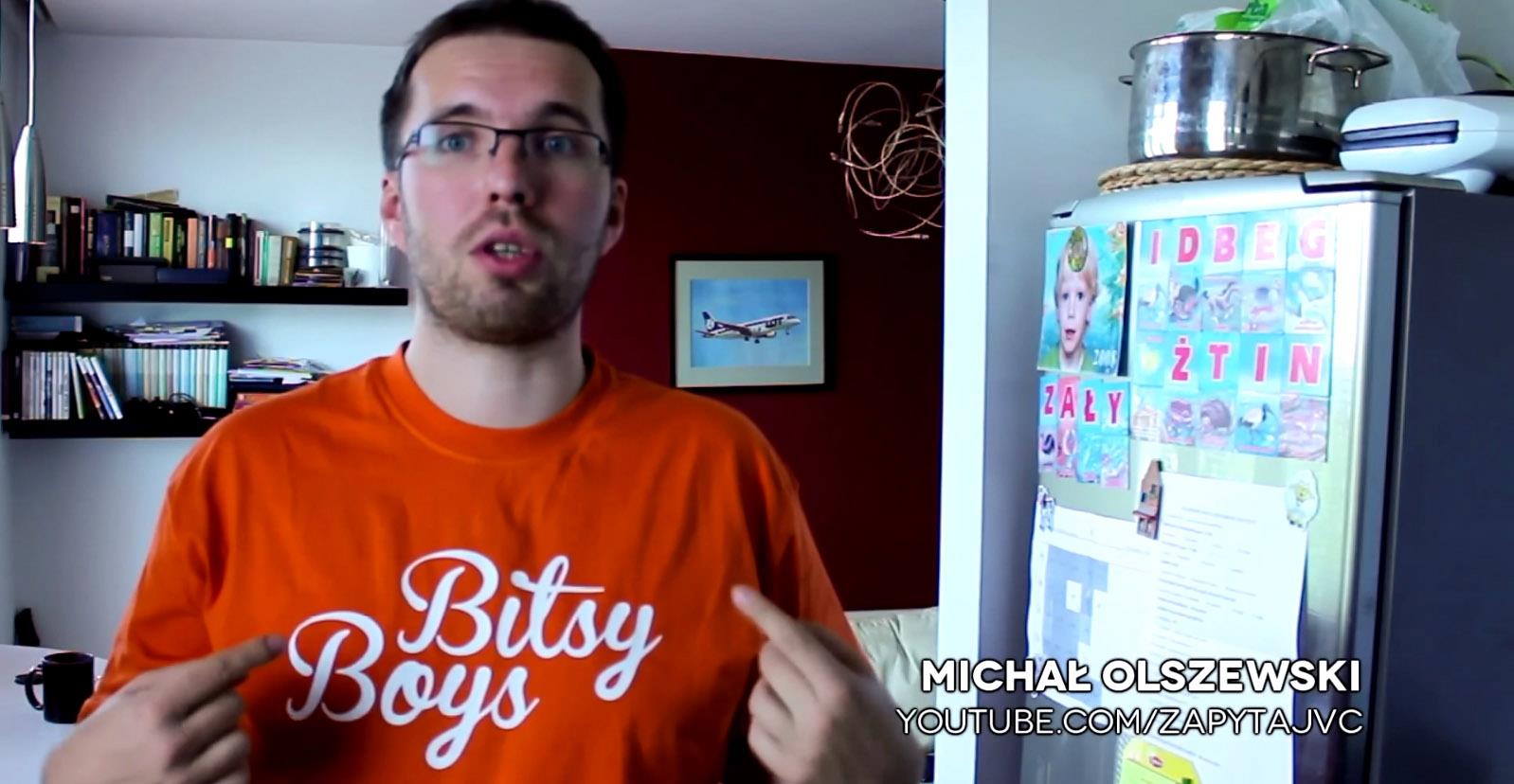 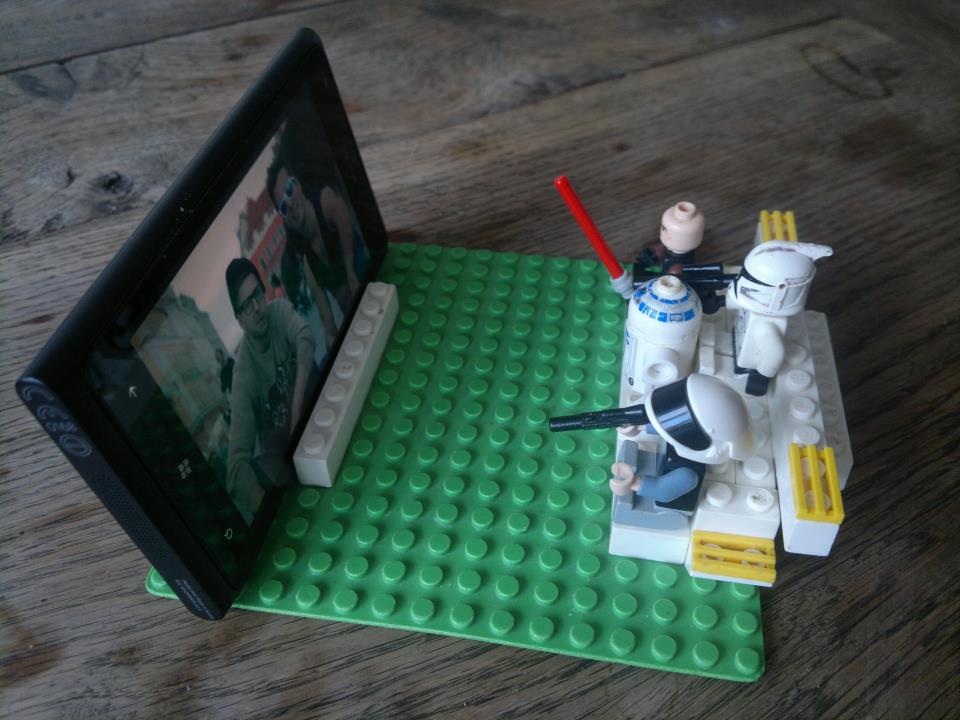 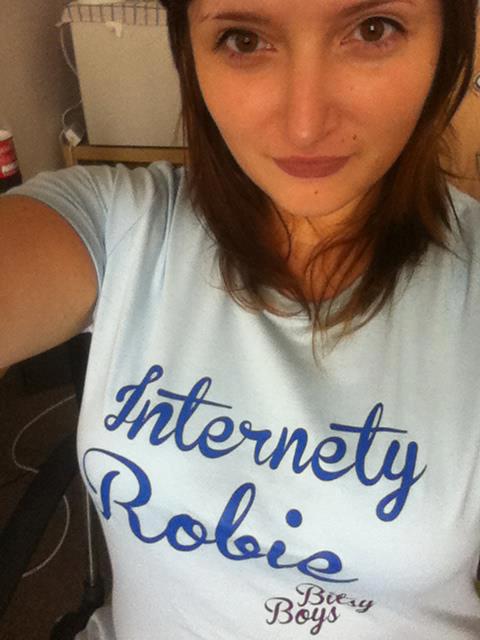 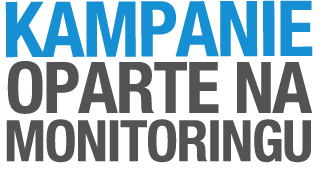 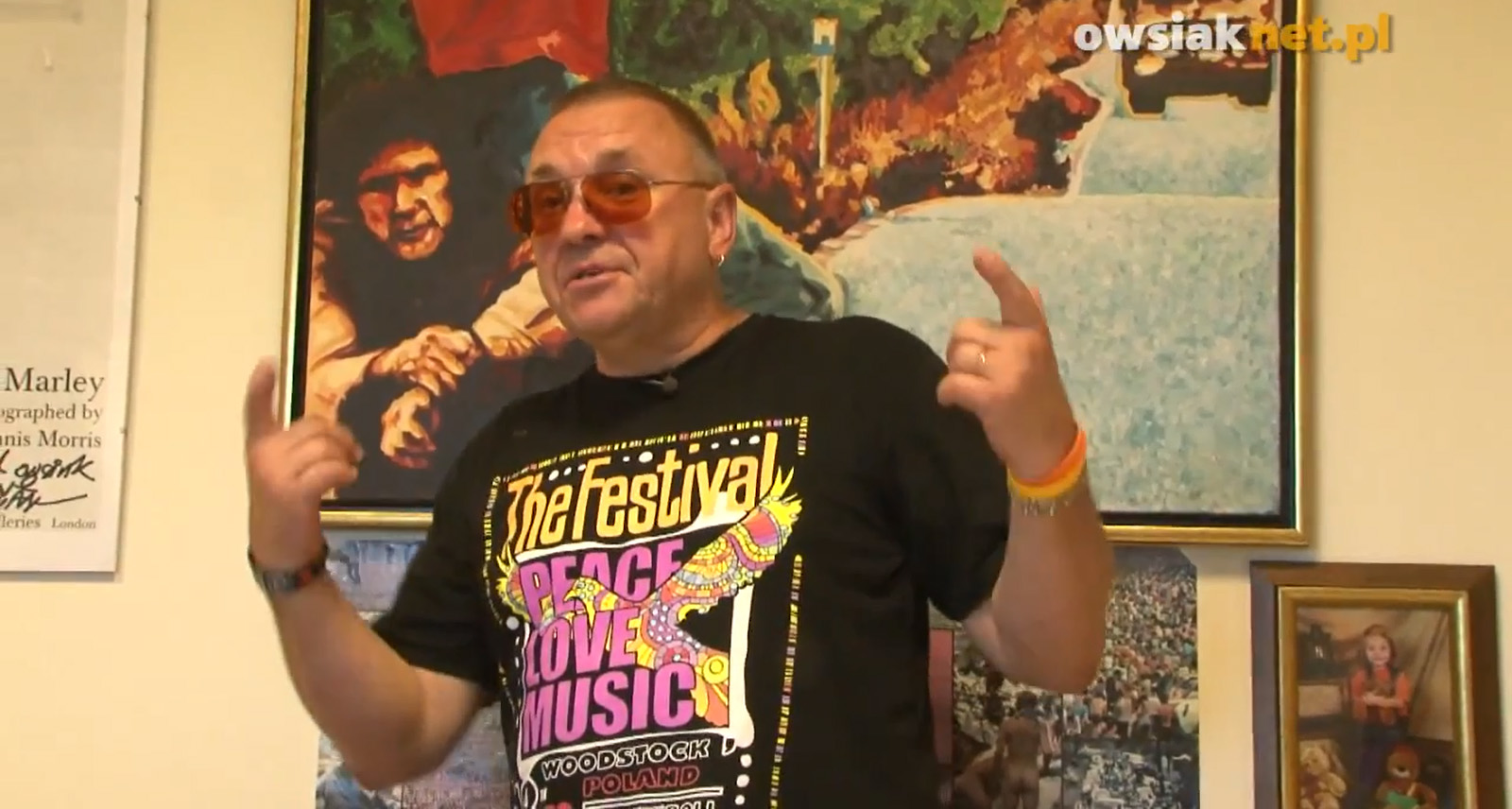 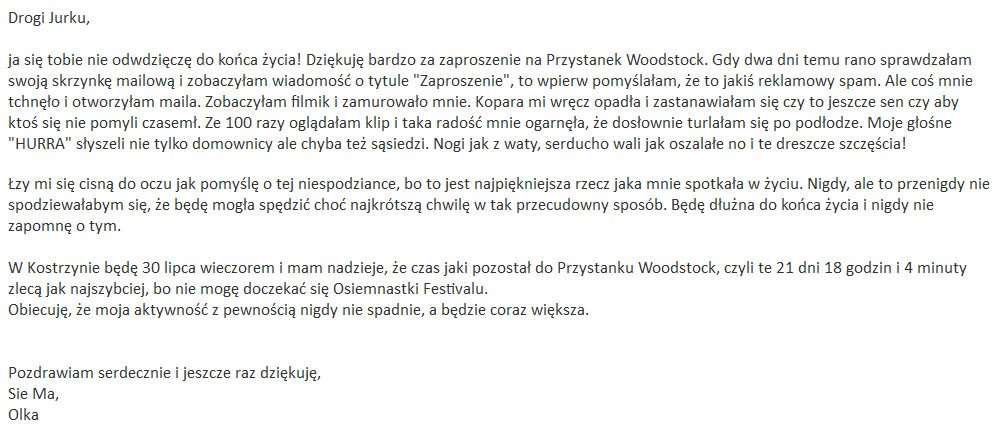 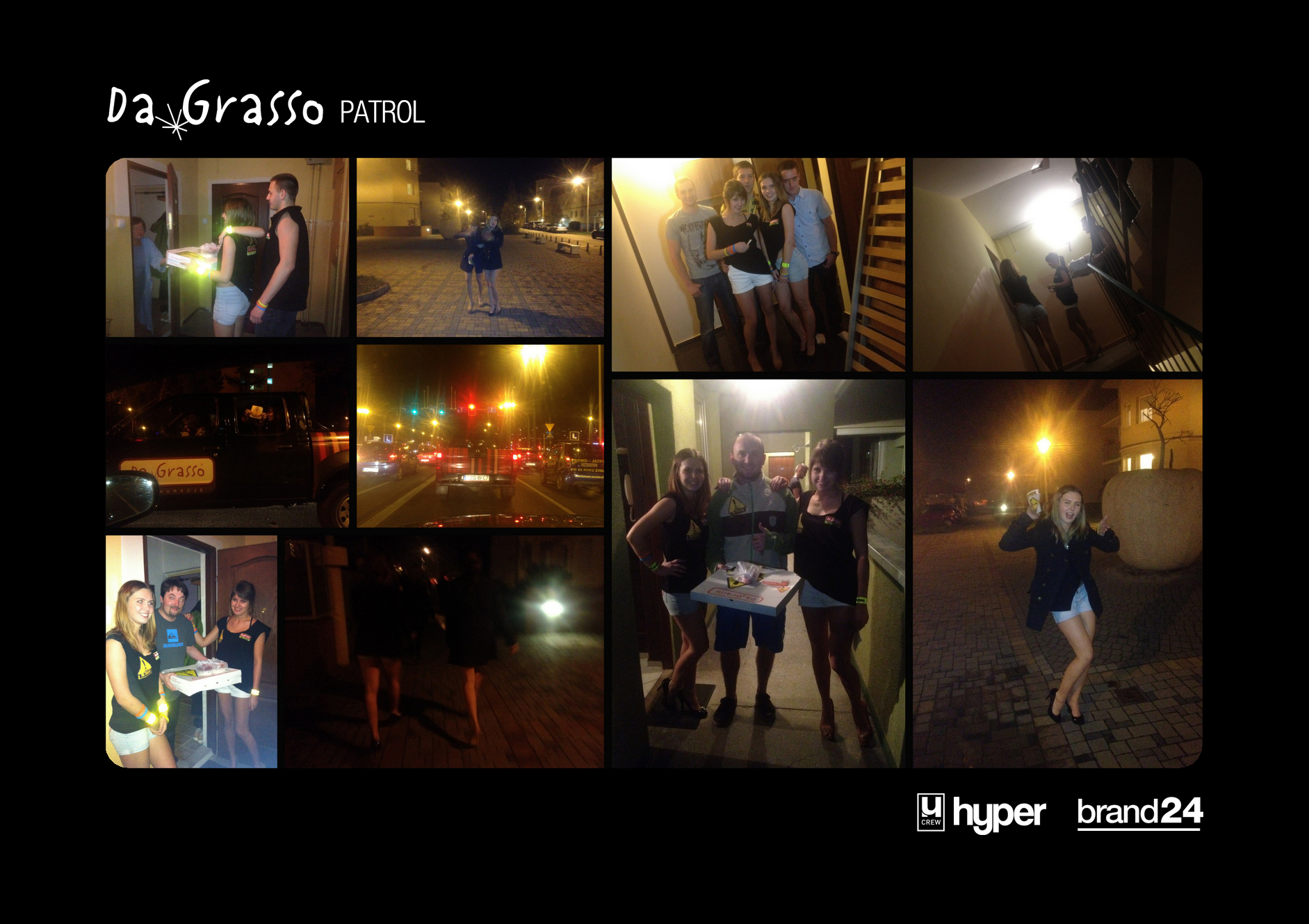 Przyszłość.
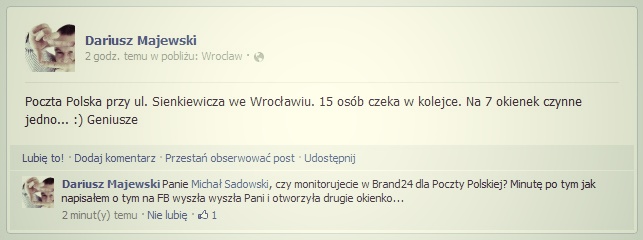 Cierpliwość…
…często się opłaca.
Podejście pt „robię serwis, czekam 3 tygodnie, jak nie załapie to się zniechęcam i biorę za coś innego” – sprawdza się bardzo rzadko.

Fail often, fail fast to najgłupsze powiedzenie jakie znam.

Overnight success to mit. Brand24 budujemy od września 2010 i dopiero teraz zaczynamy zbierać pierwsze owoce tej pracy. 

Czy warto poczekać ze startem dopracowanego produktu, czy może startować wcześniej z niedopracowanym – w celu pozyskania rozgłosu i „palmy pierwszeństwa”.
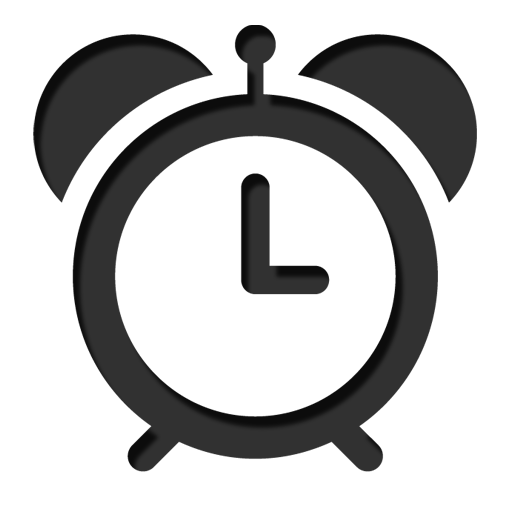 Klient.
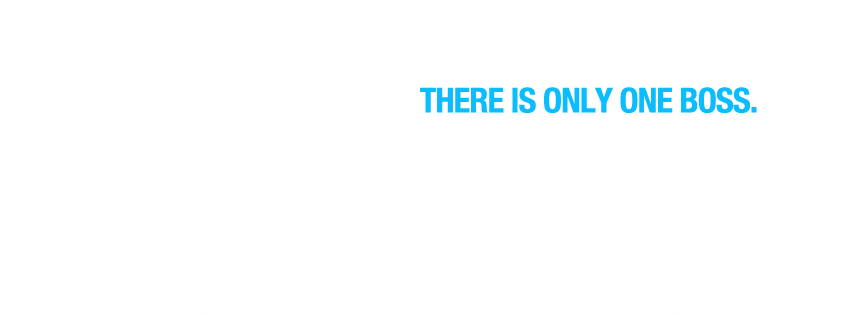 Zespół.
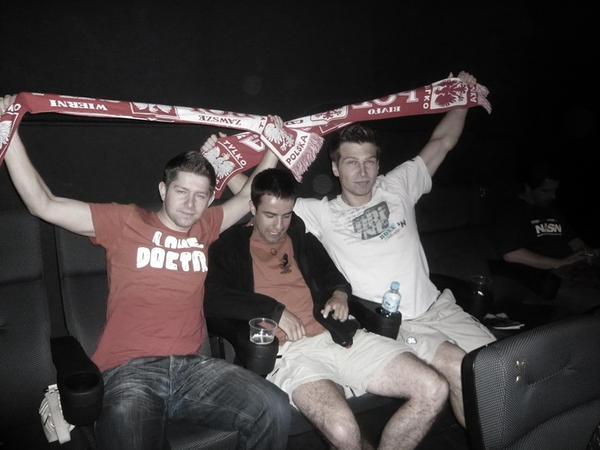 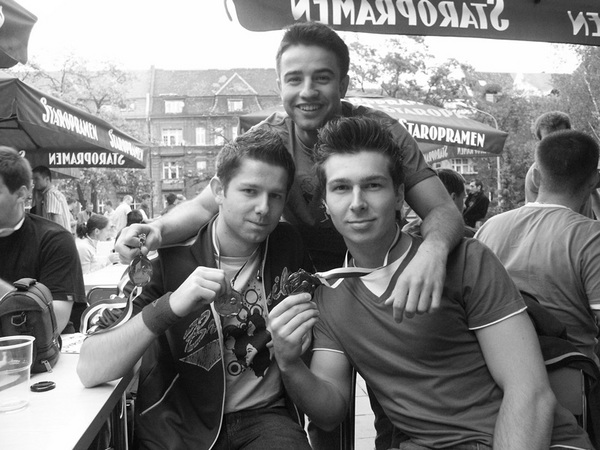 Nigdy nie jest za poźno…
Nigdy nie jest za późno.
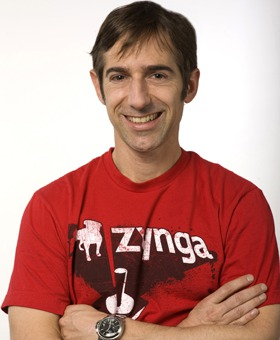 Mark Pincus założył Zynga.com w wieku 41 lat. Była to jego 4ta firma.

Przykład z „mojego podwórka”. Mój Tato rozpoczął naukę html+php+js+css w wieku 51 lat.

W wieku 52 uruchomił (bez czyjejkolwiek pomocy) serwis poświęcony gitarzystom i fanom karaoke (wyszalnia.pl), który odwiedza dziś około 7 tys. osób dziennie.
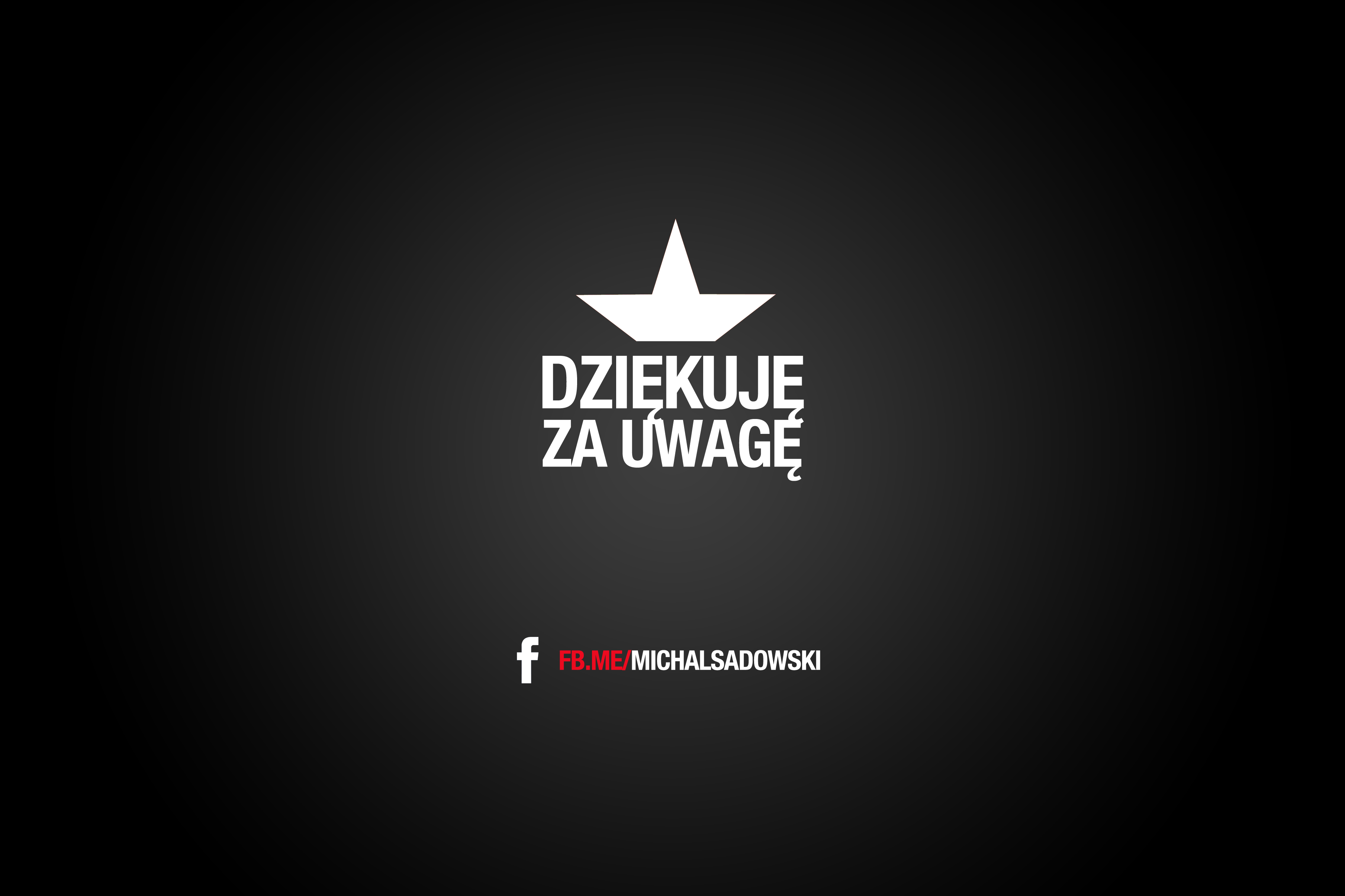